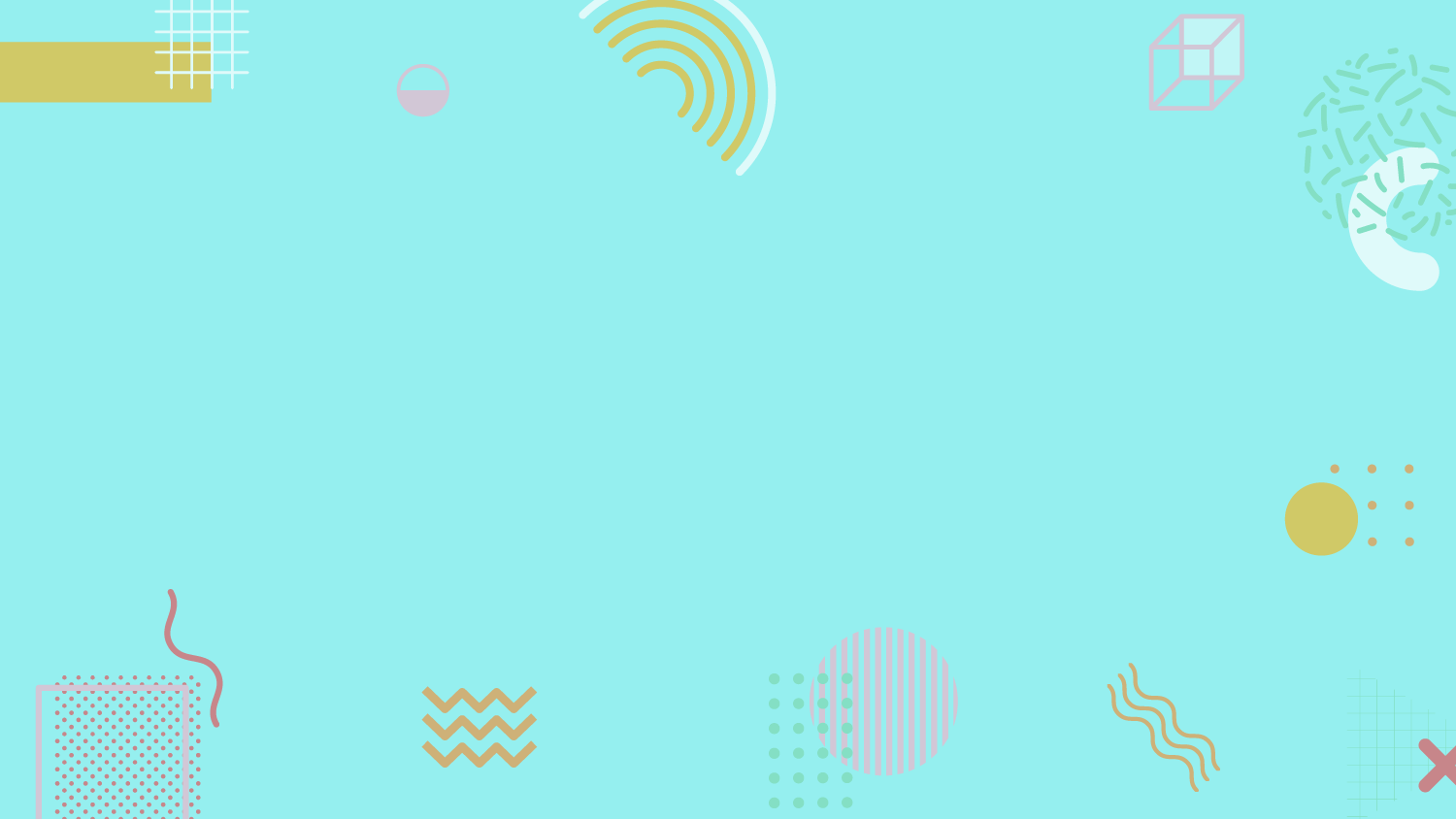 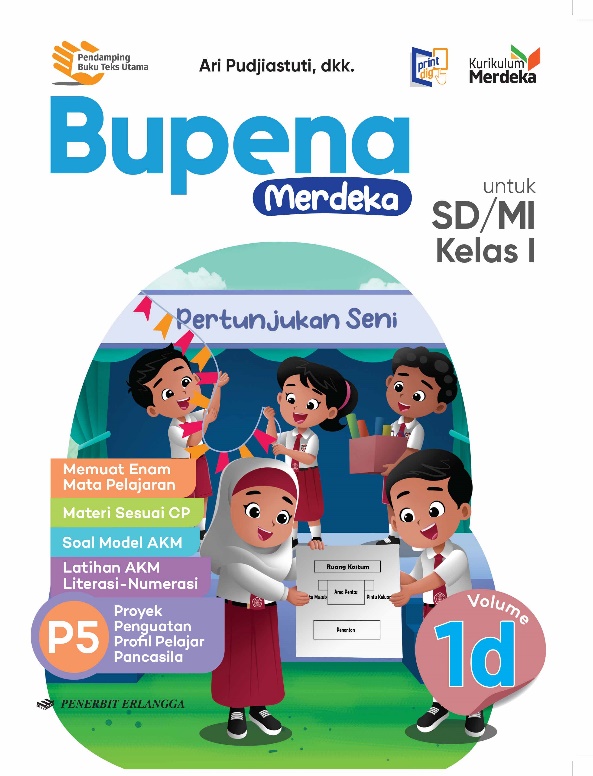 MEDIA MENGAJAR
BUPENA
UNTUK SD/MI KELAS 1
SENI BUDAYA
[Speaker Notes: Warna tulisan BUPENA disesuaikan dgn jenjang kelas]
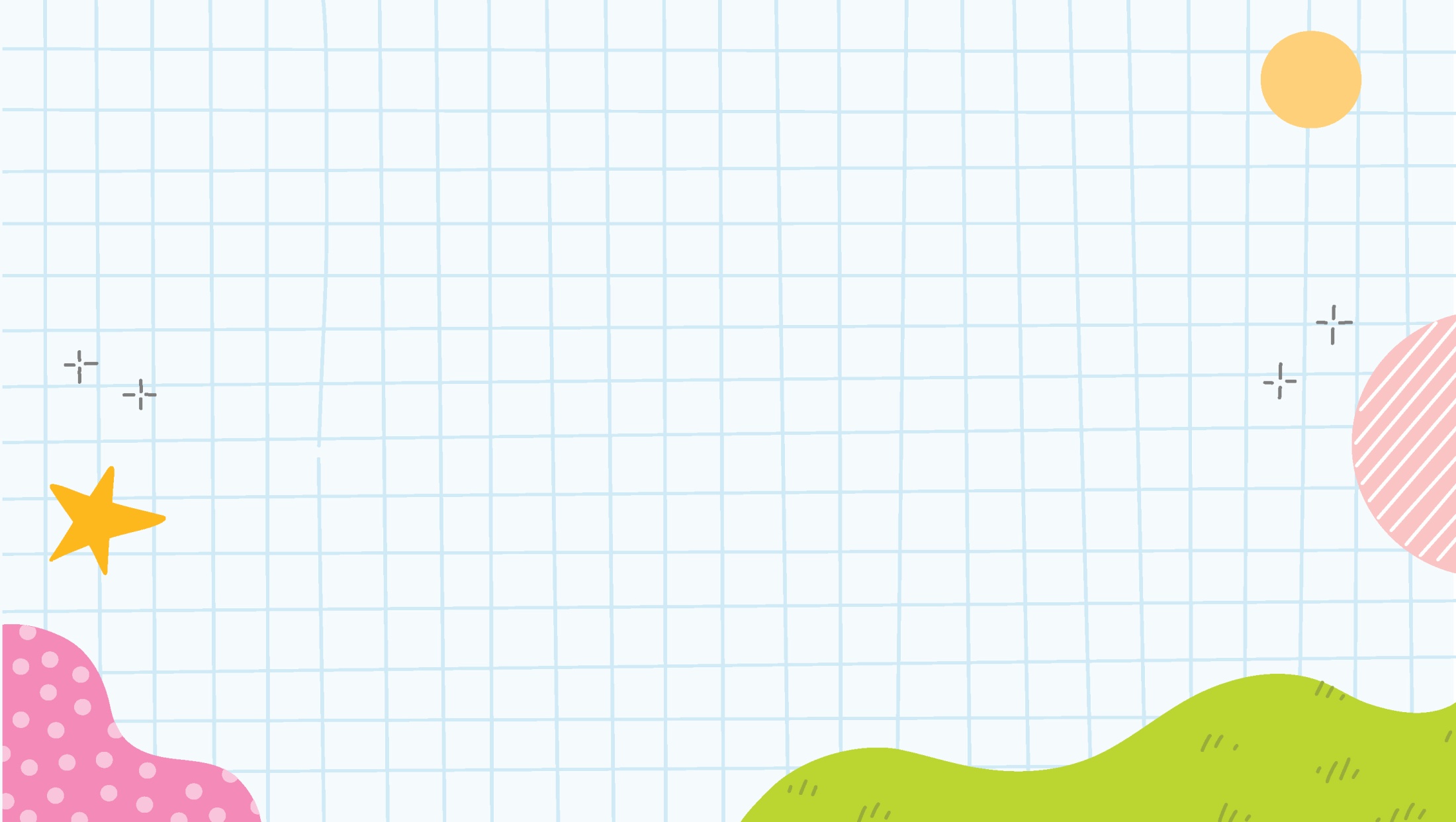 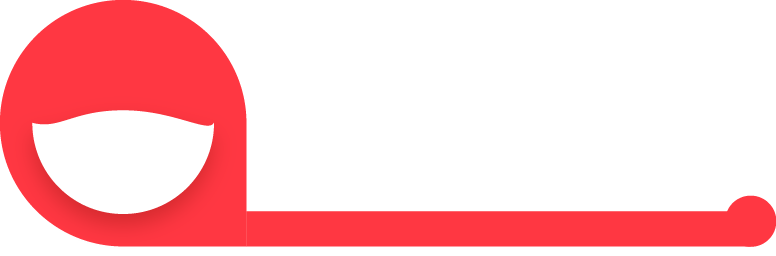 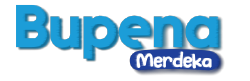 BAB
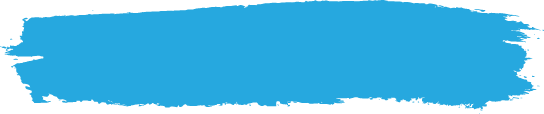 A. Waktu dalam Gerak Tari
Ayo, Menari
7
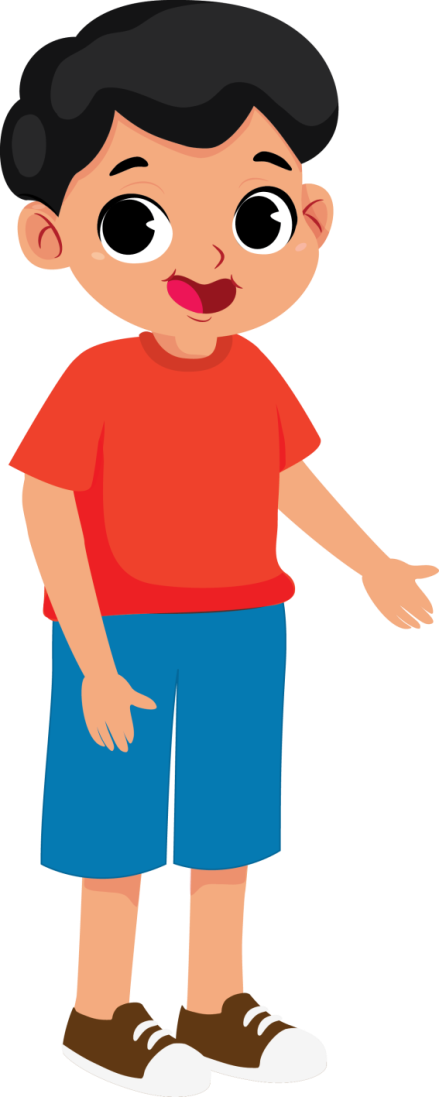 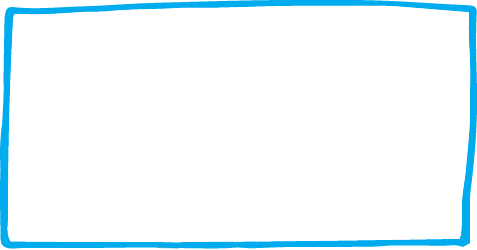 Kita dapat menggerakkan kepala, tangan, dan kaki.
Kita memerlukan waktu untuk bergerak.
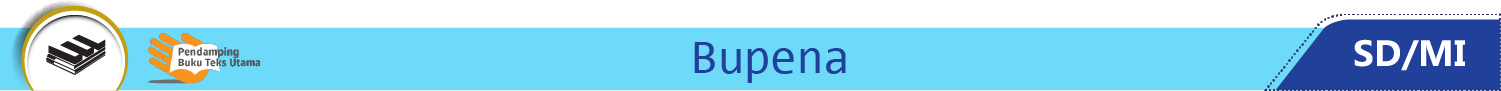 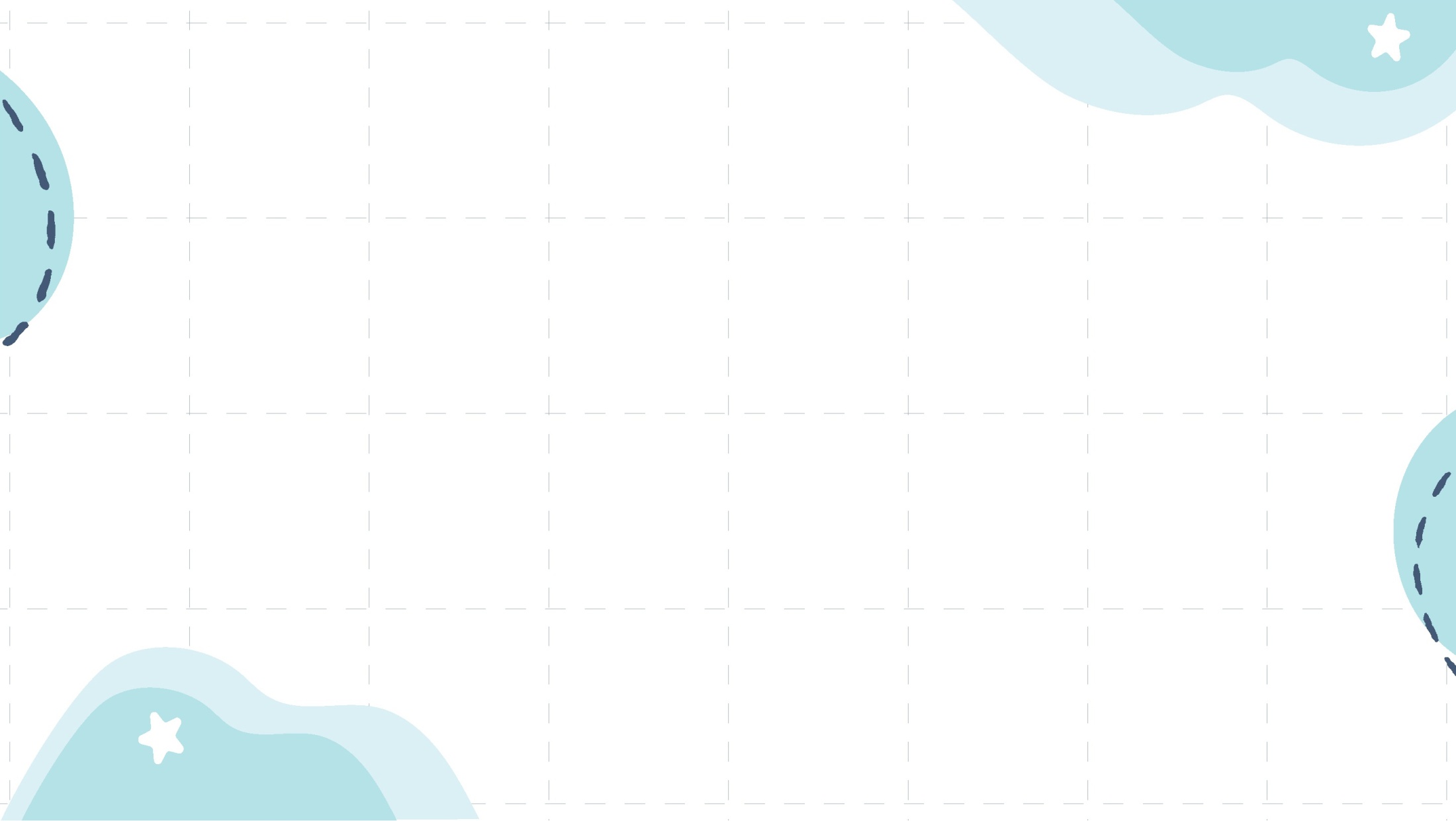 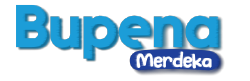 Perhatikan contoh gerak cepat dan lambat berikut.
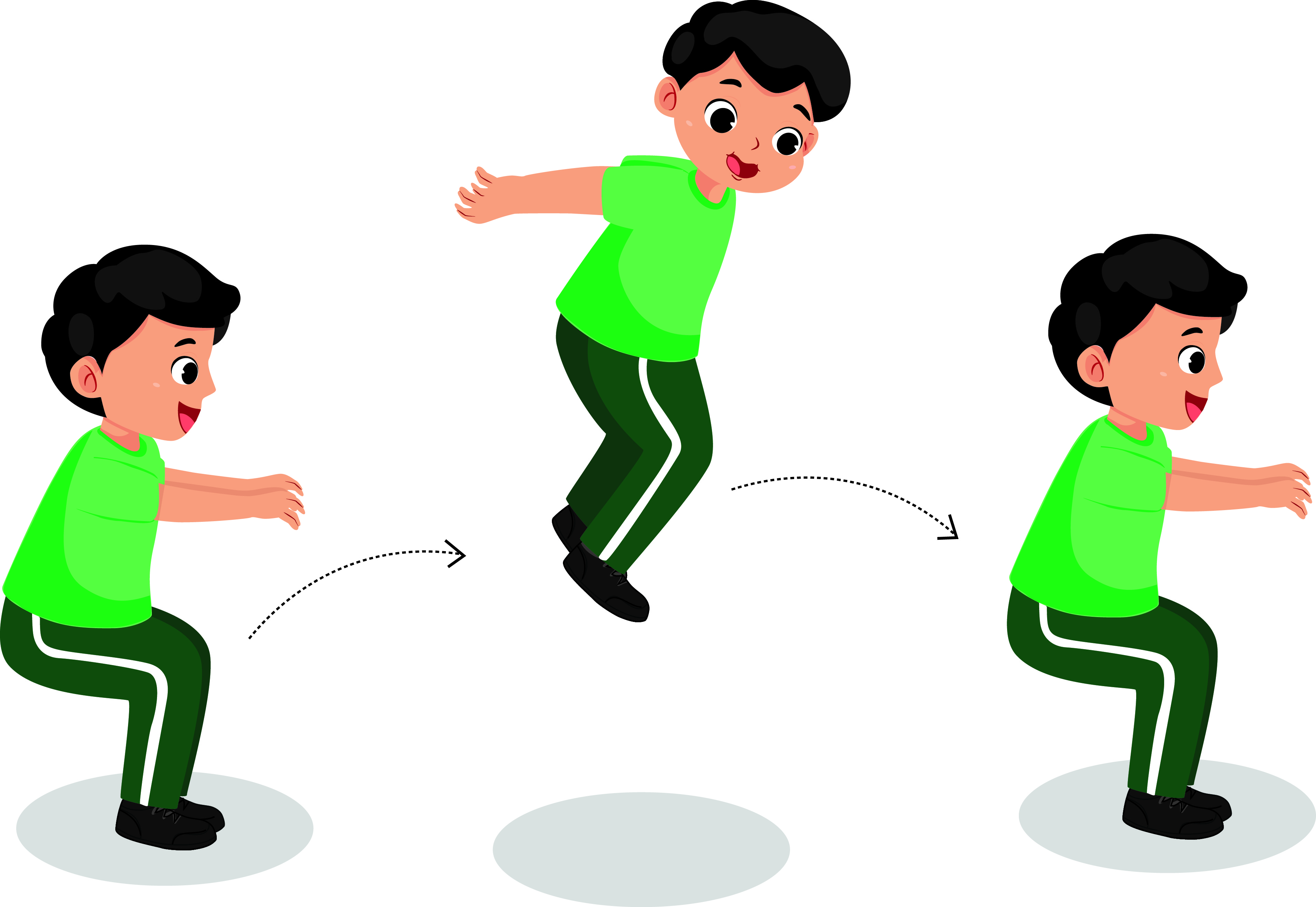 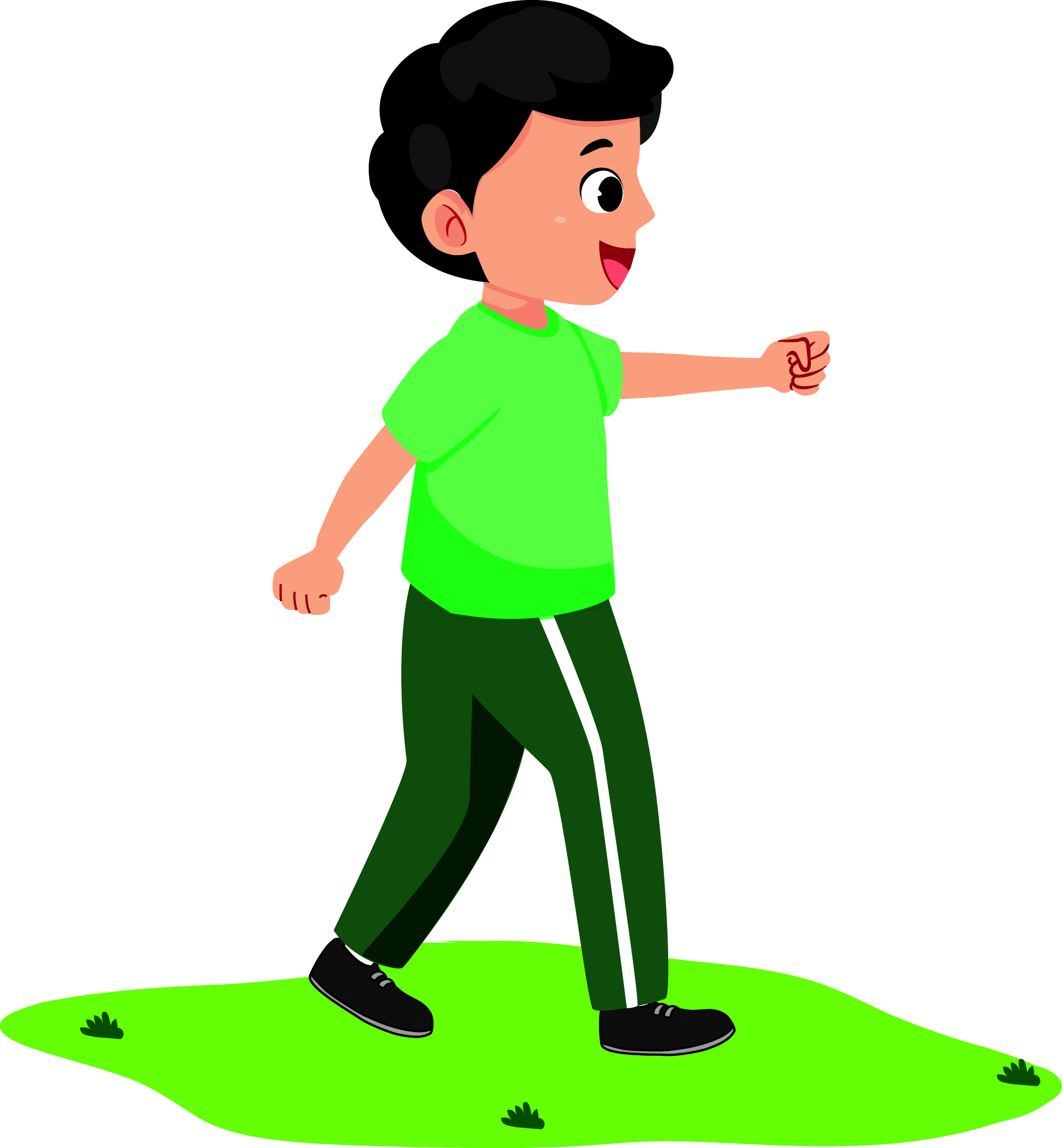 Melompat merupakan contoh gerakan cepat.
Berjalan merupakan contoh gerakan lambat.
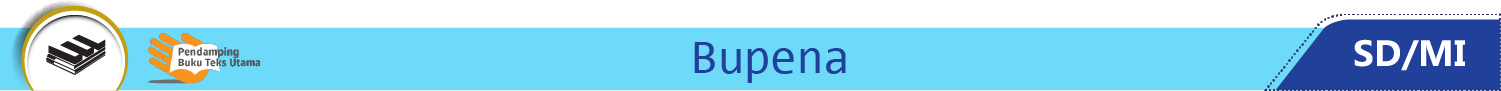 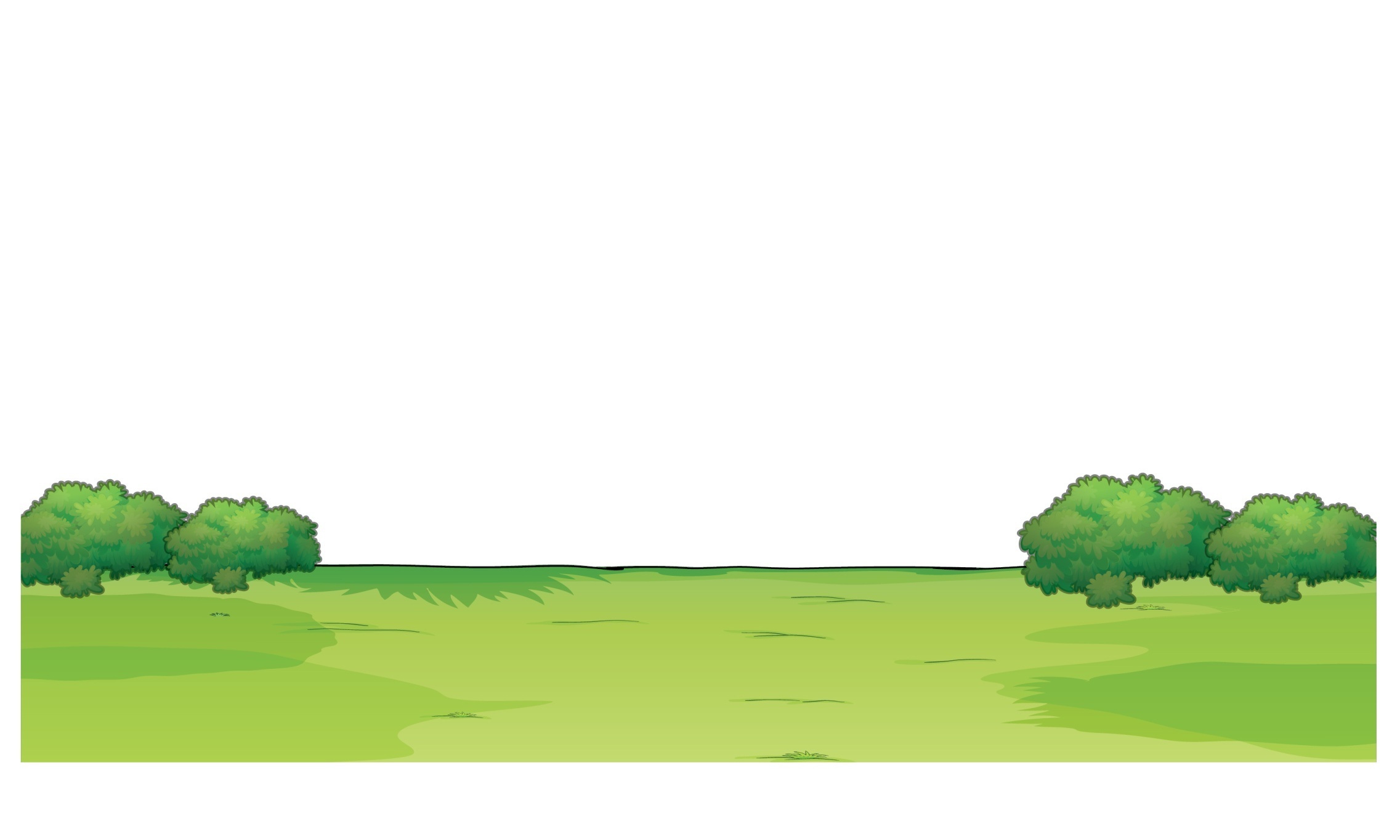 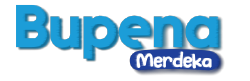 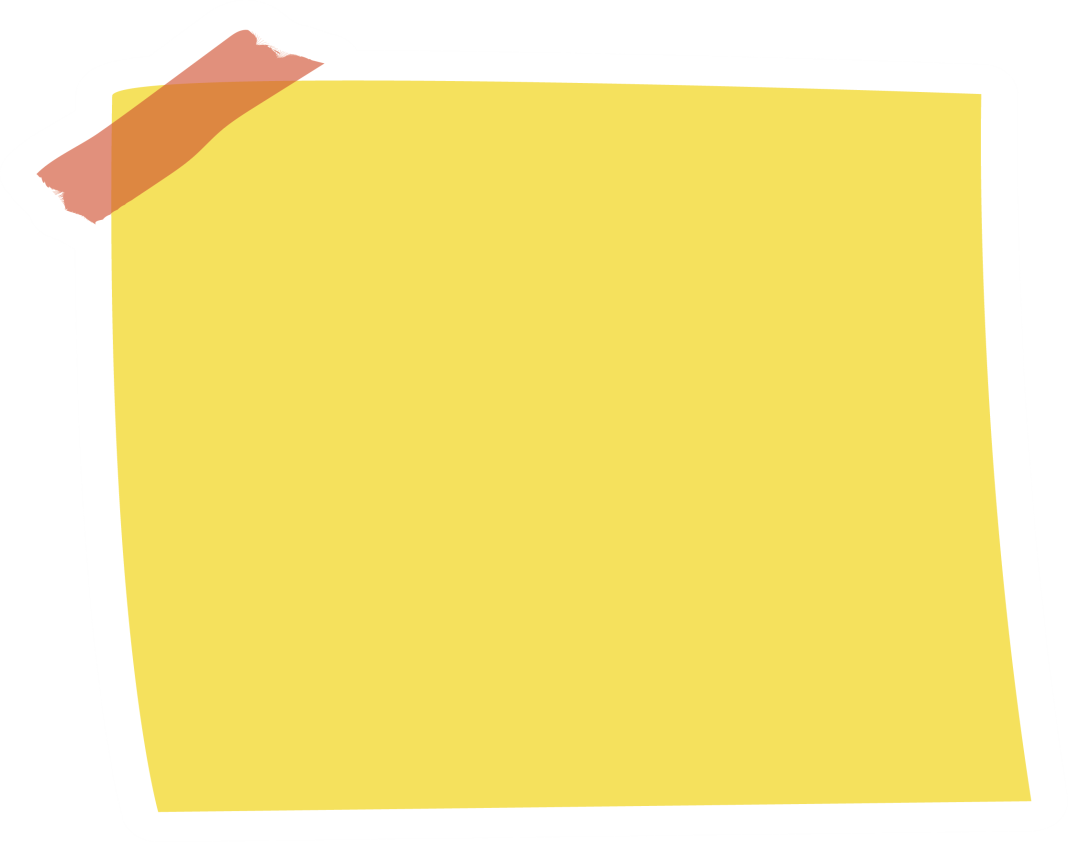 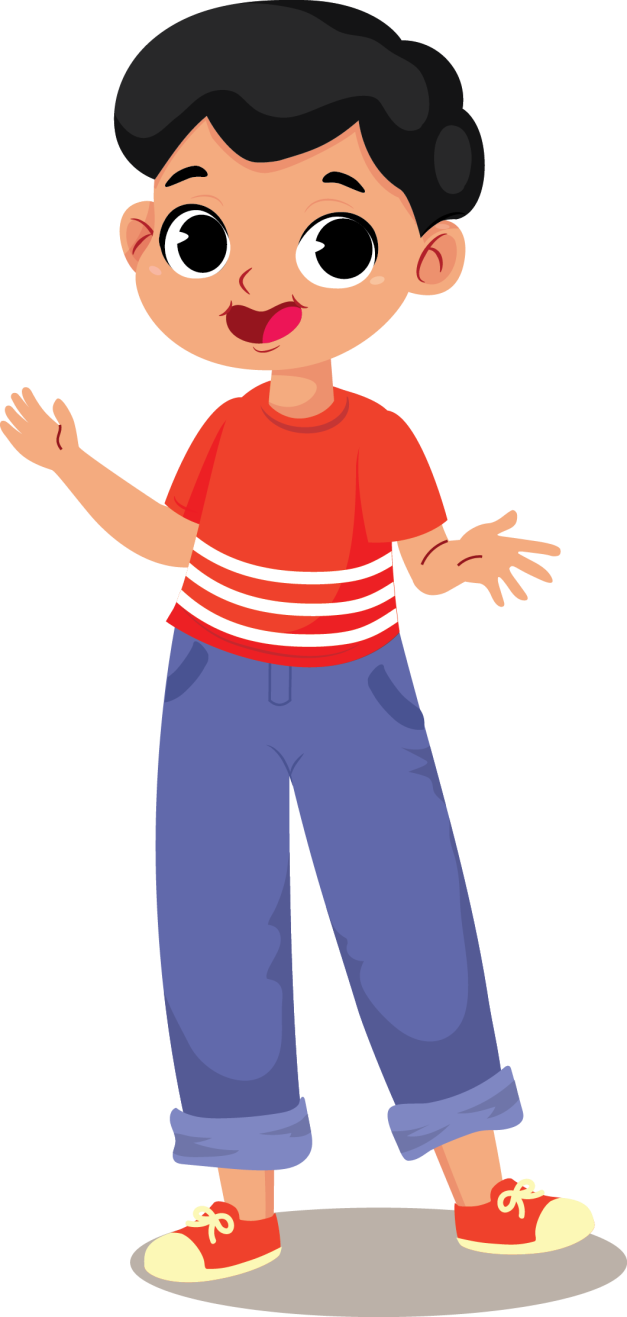 Cepat lambat gerak tari dipengaruhi oleh iringan musik.
Jika tempo iringan cepat, gerak tari cepat.
Jika tempo iringan lambat, gerak tari lambat.
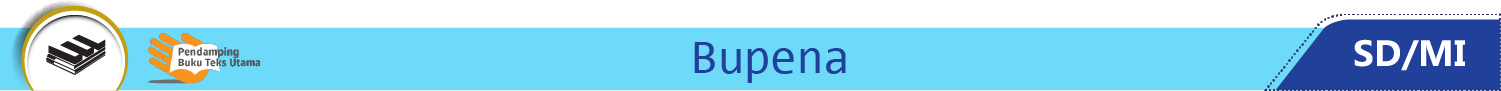 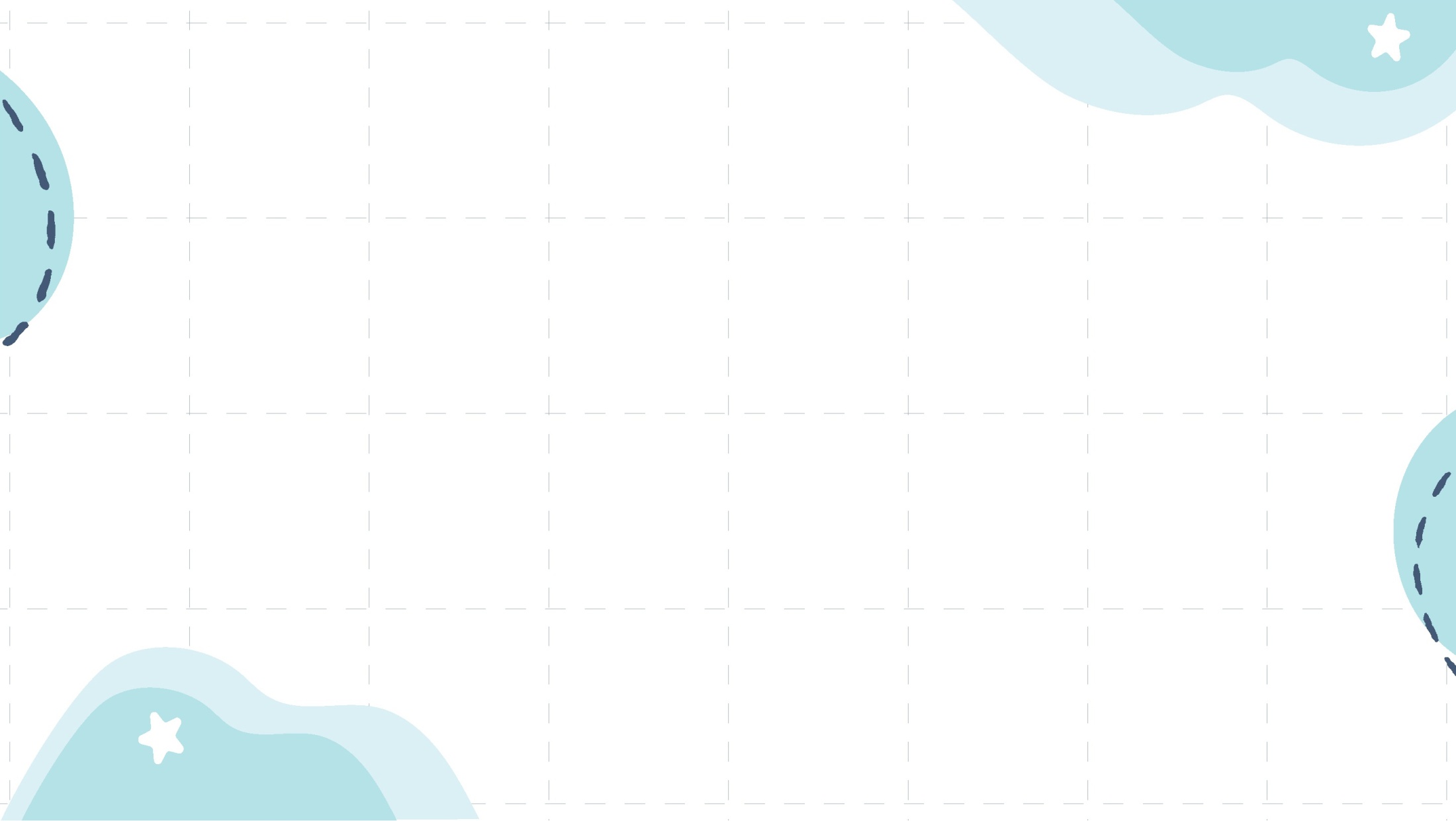 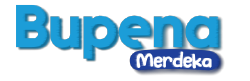 Perhatikan gambar tari berikut.
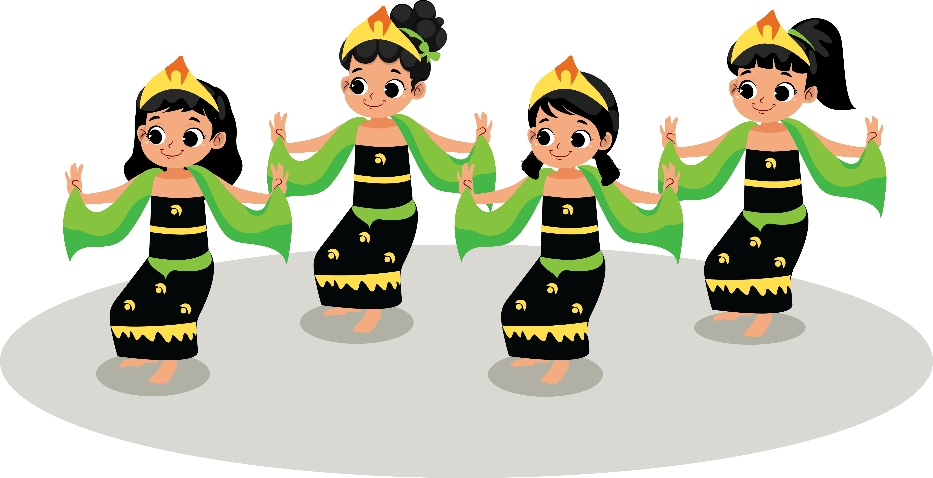 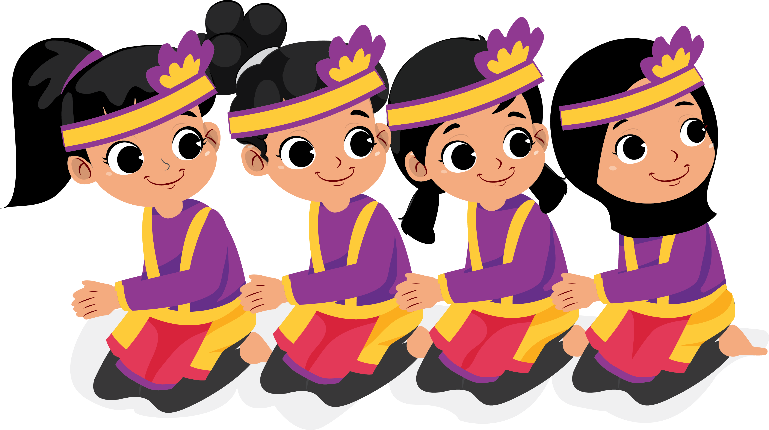 Contoh gerak tari dengan tempo lambat.
Tari gambyong dari Jawa Tengah.
Contoh gerak tari dengan tempo cepat.
Tari ratoh jaroe dari Aceh
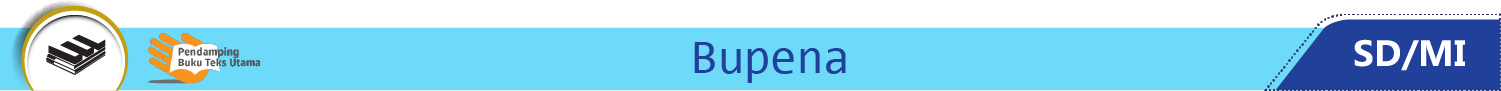 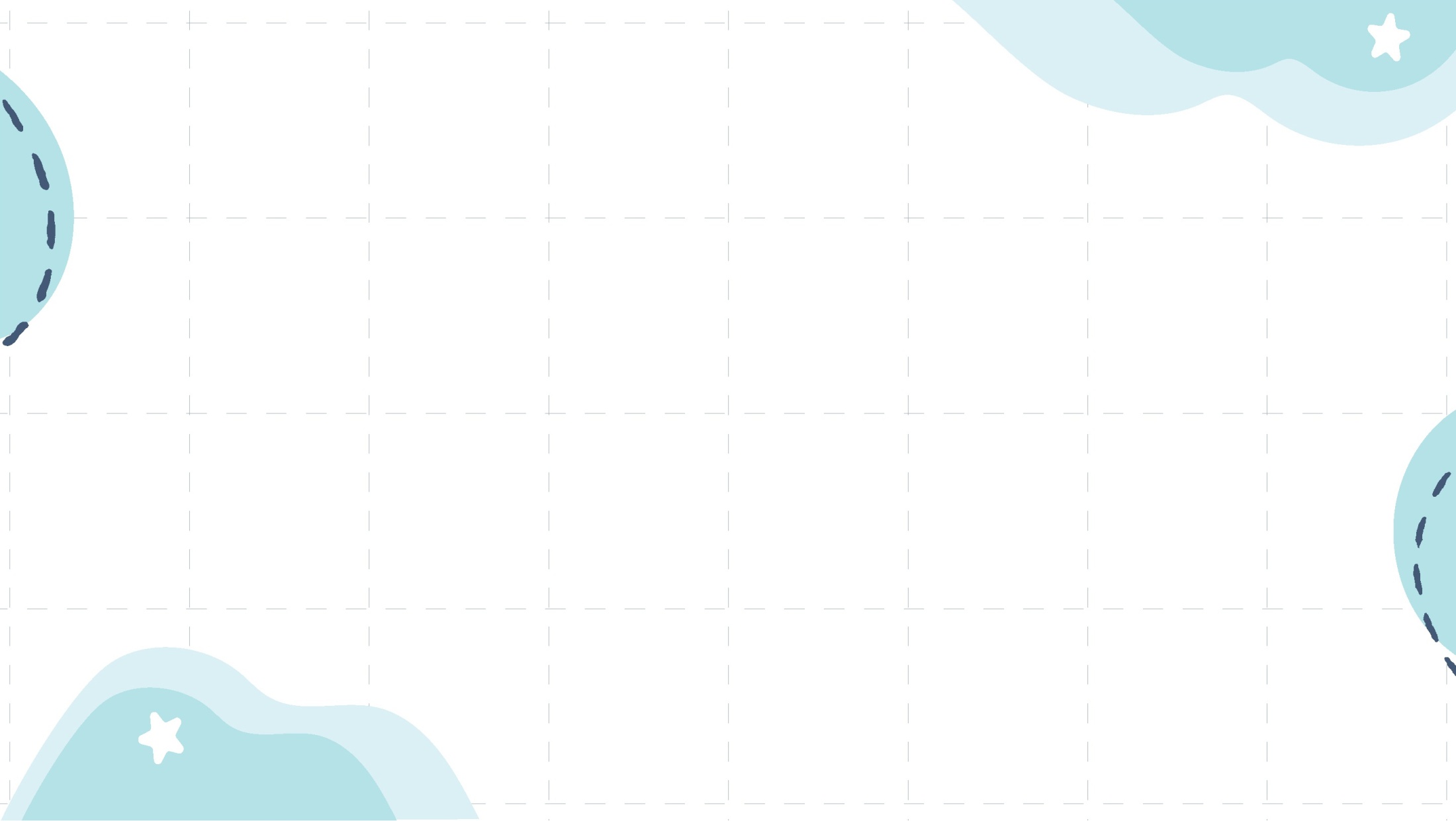 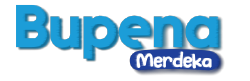 Kalian juga dapat melakukan gerak tari.
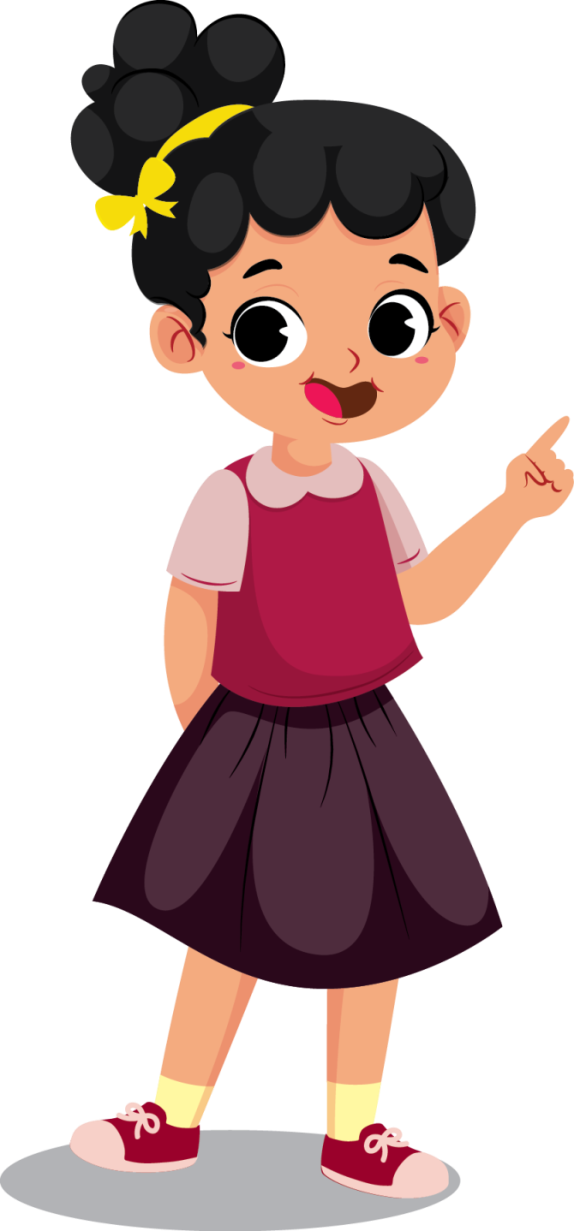 Gunakan iringan lagu anak.
Gerakan cepat diiringi oleh lagu tempo cepat.
Gerakan lambat diiringi oleh lagu tempo lambat.
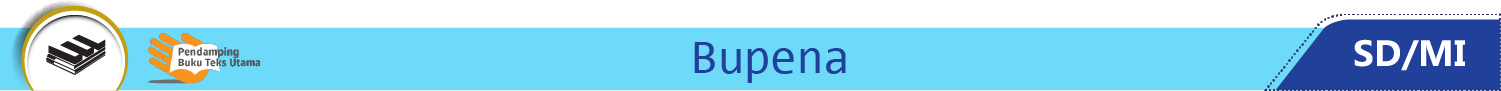 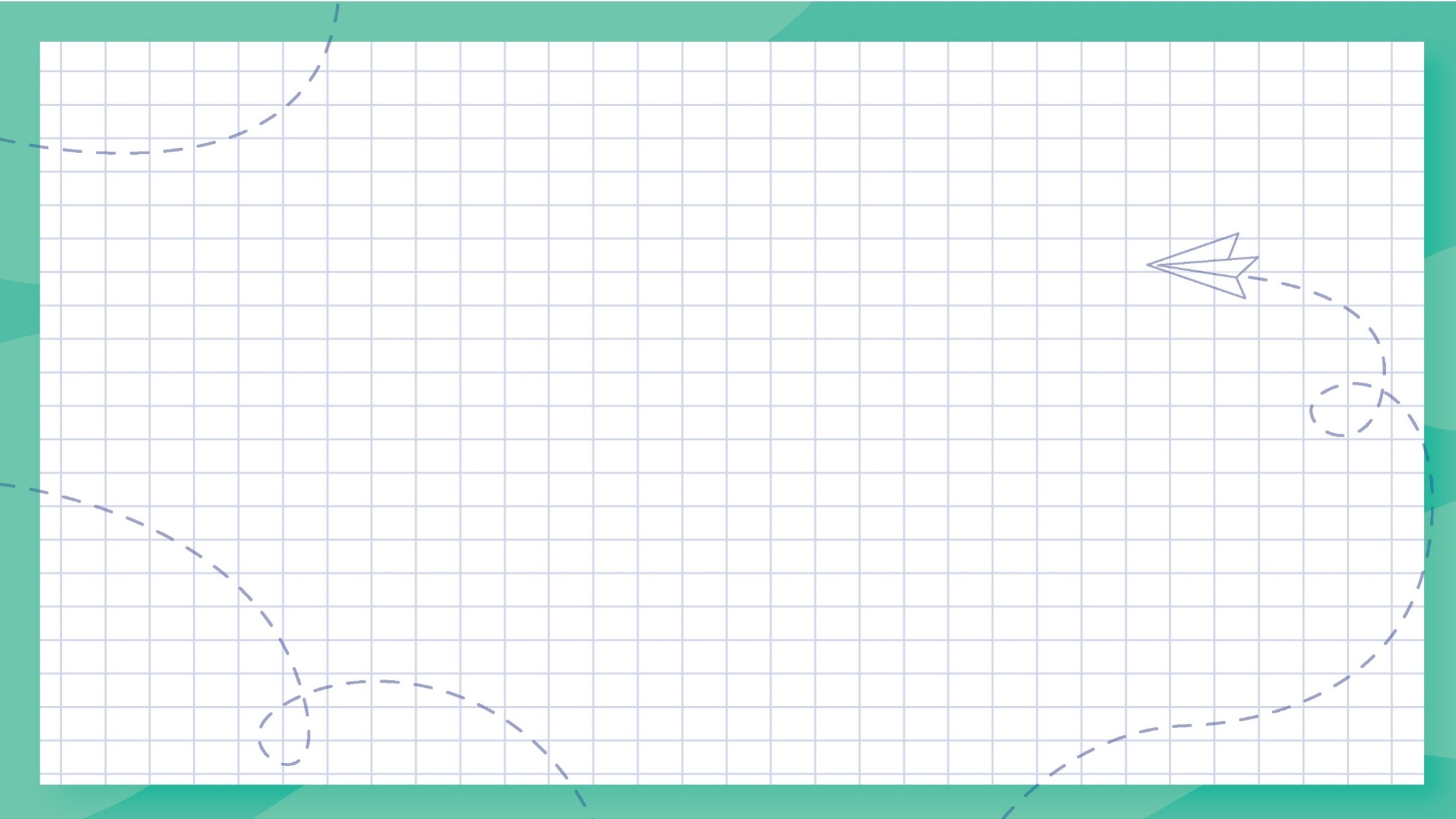 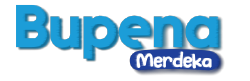 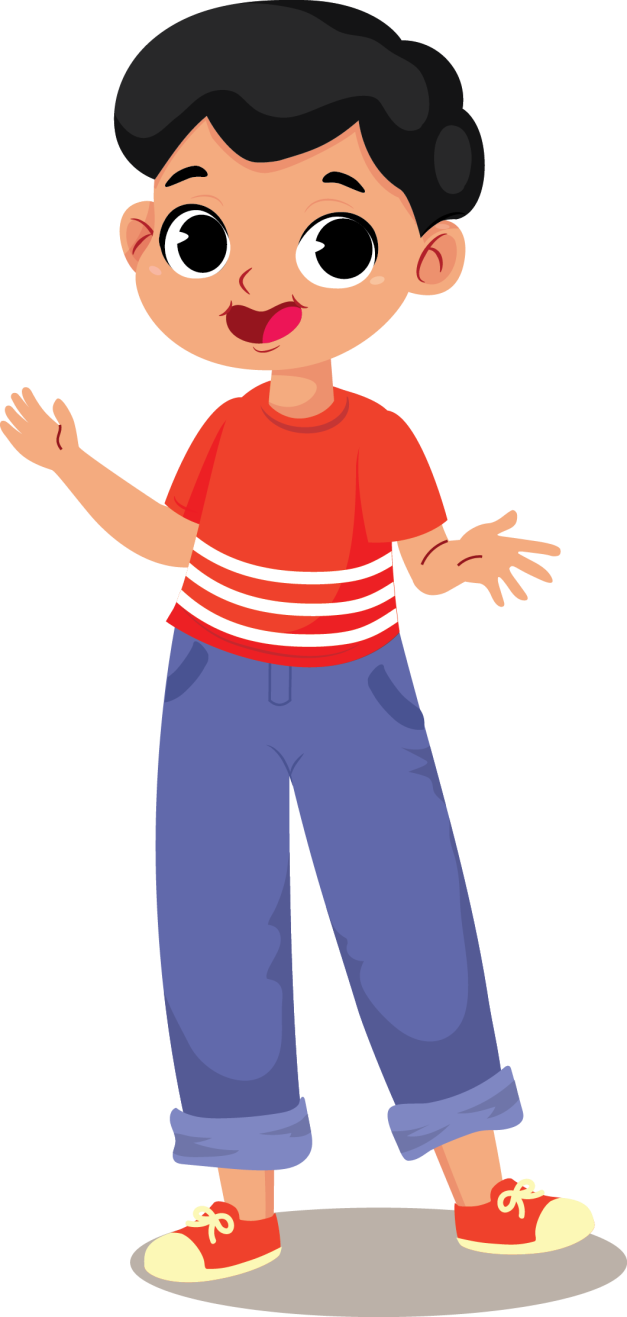 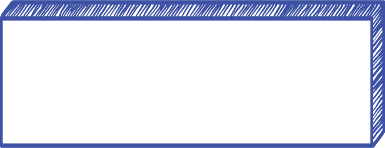 Berikut contoh tempo pada lagu anak.
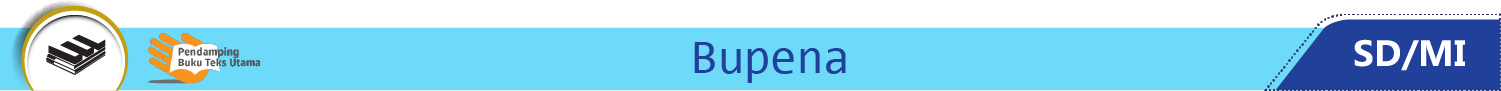 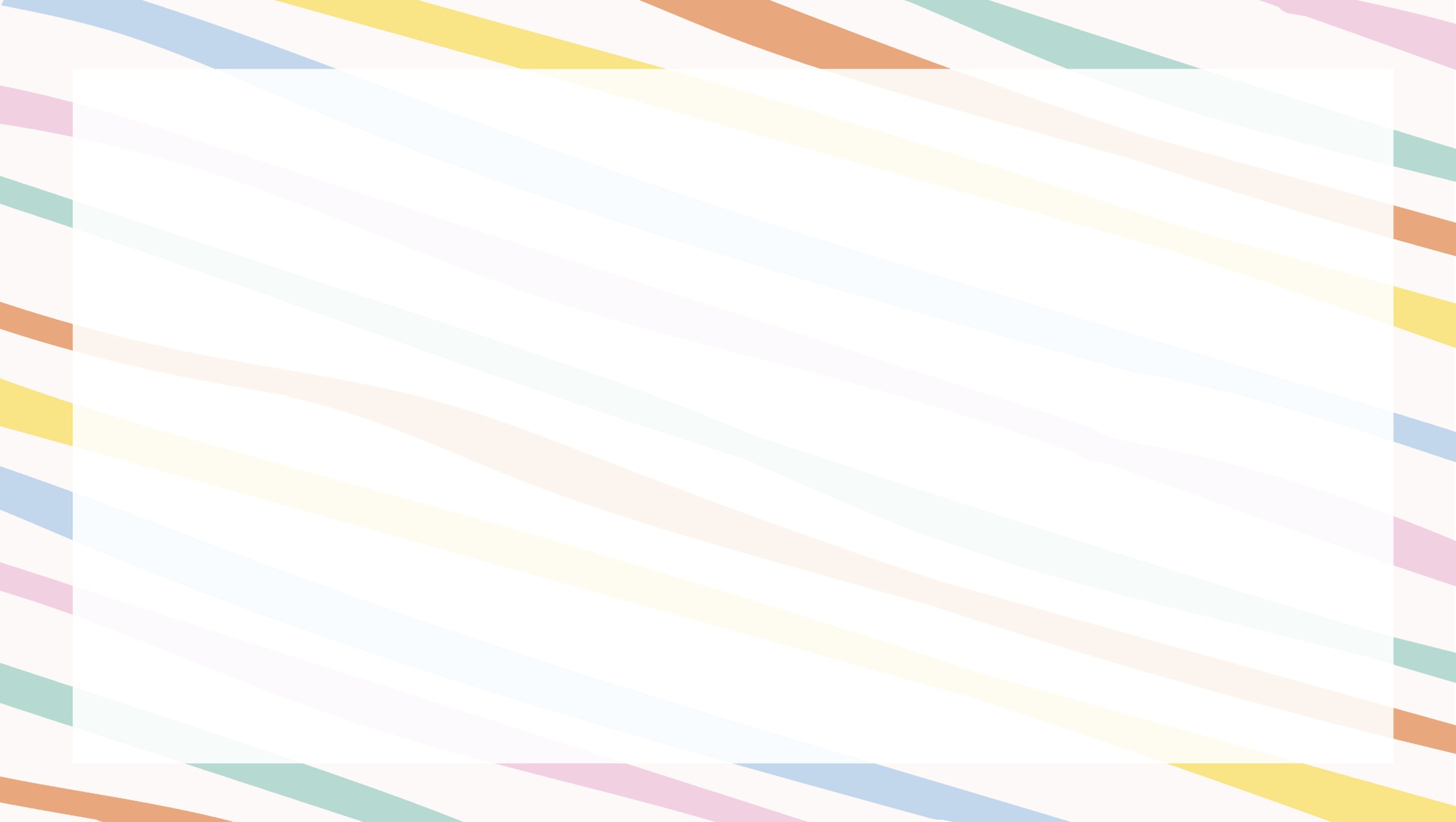 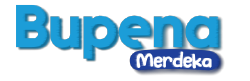 Contoh gerak tari dengan lagu “Topi Saya Bundar”.
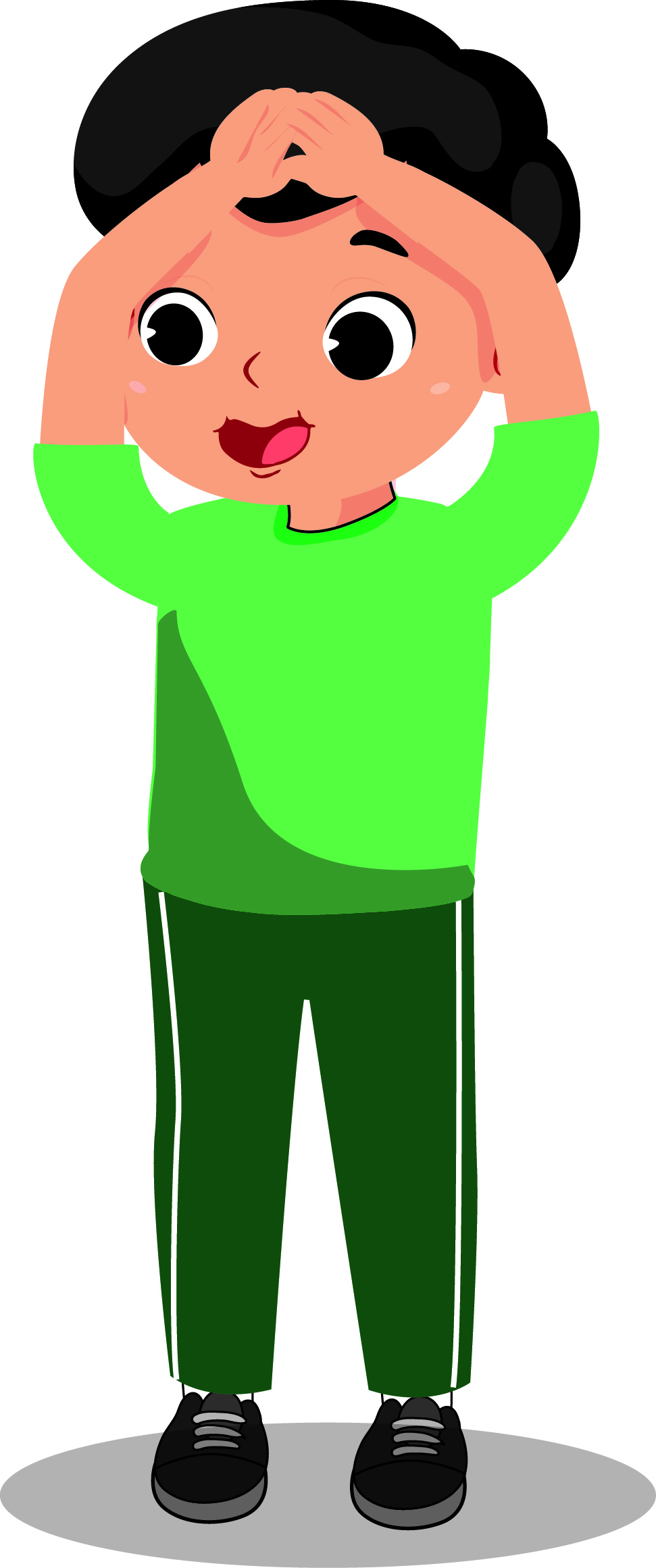 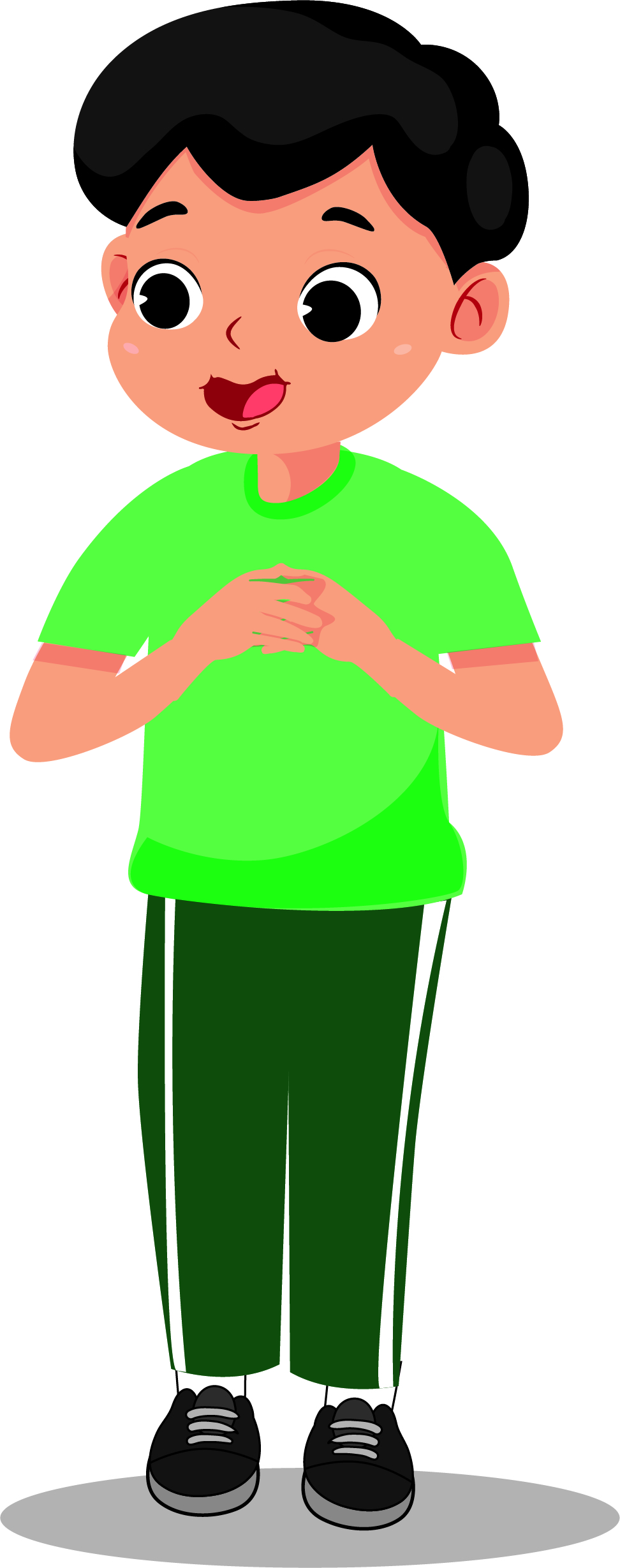 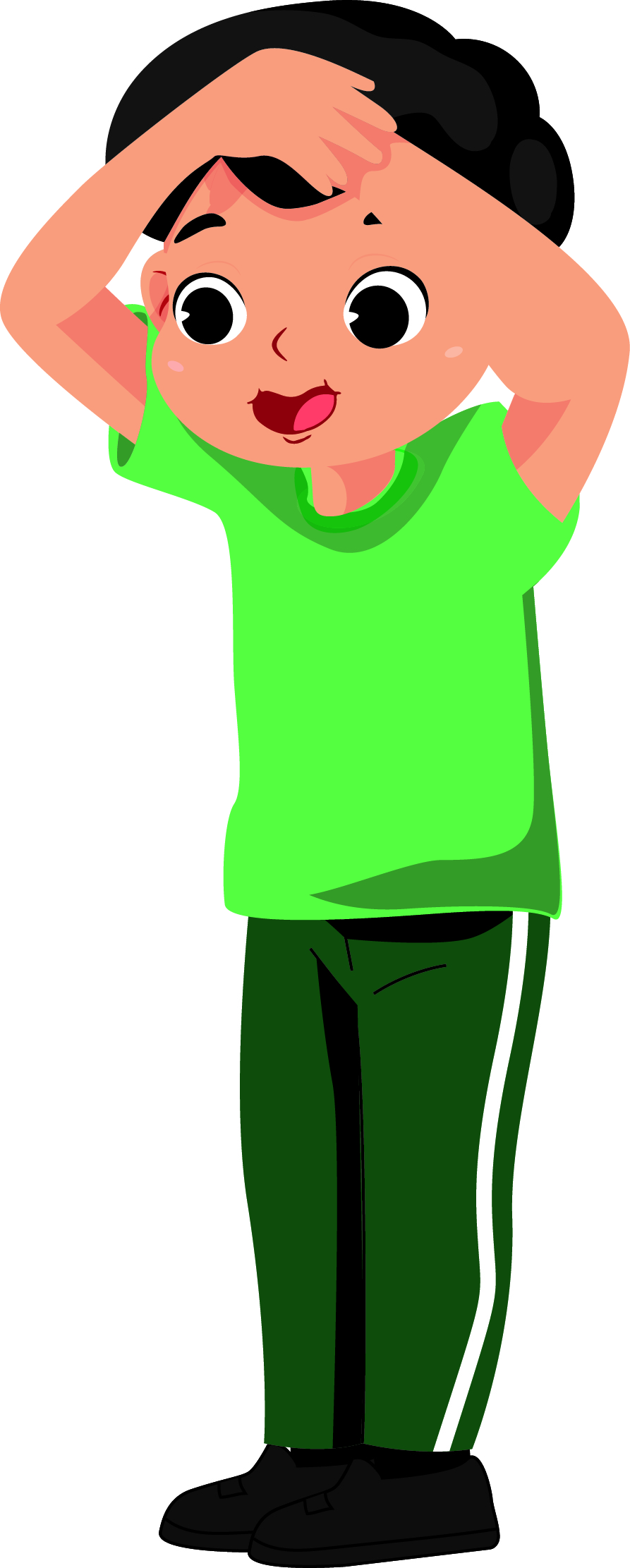 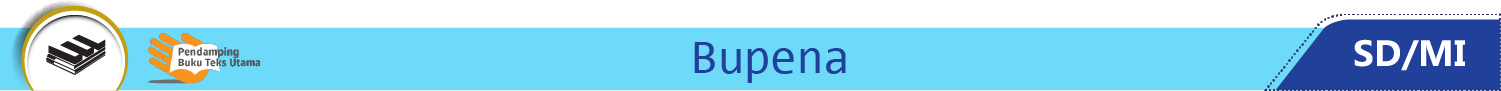 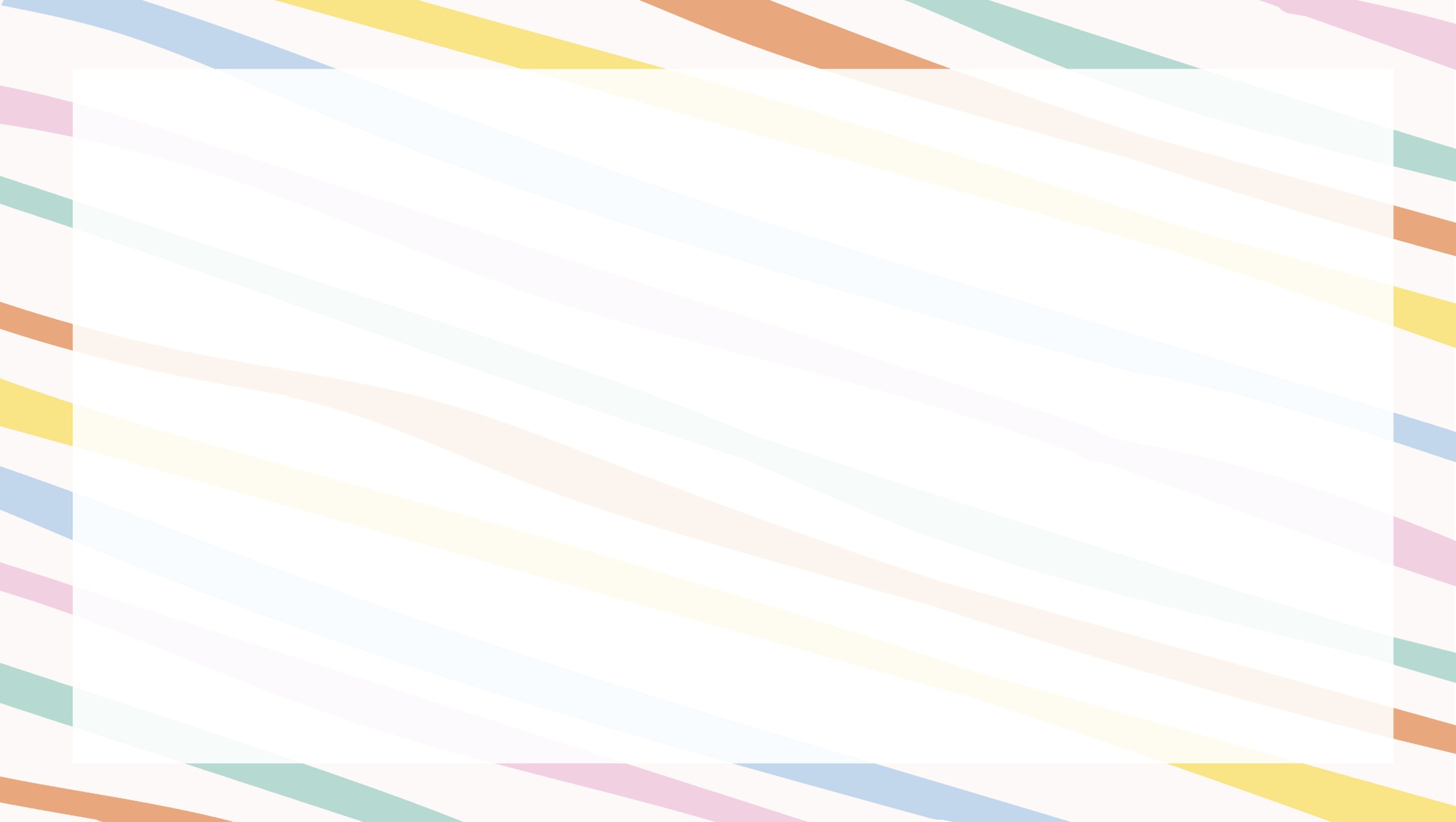 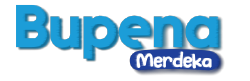 Contoh gerak tari dengan lagu “Tek Kotek”.
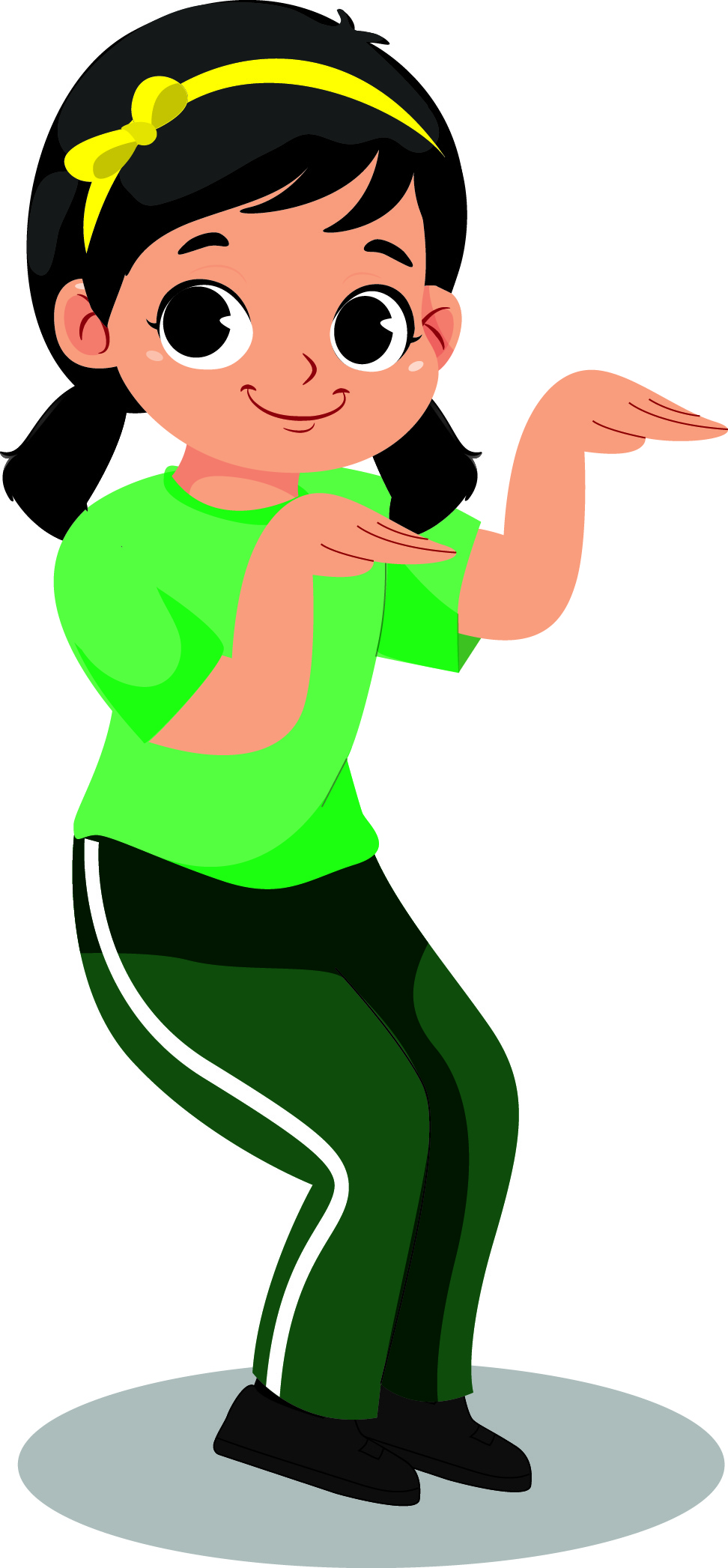 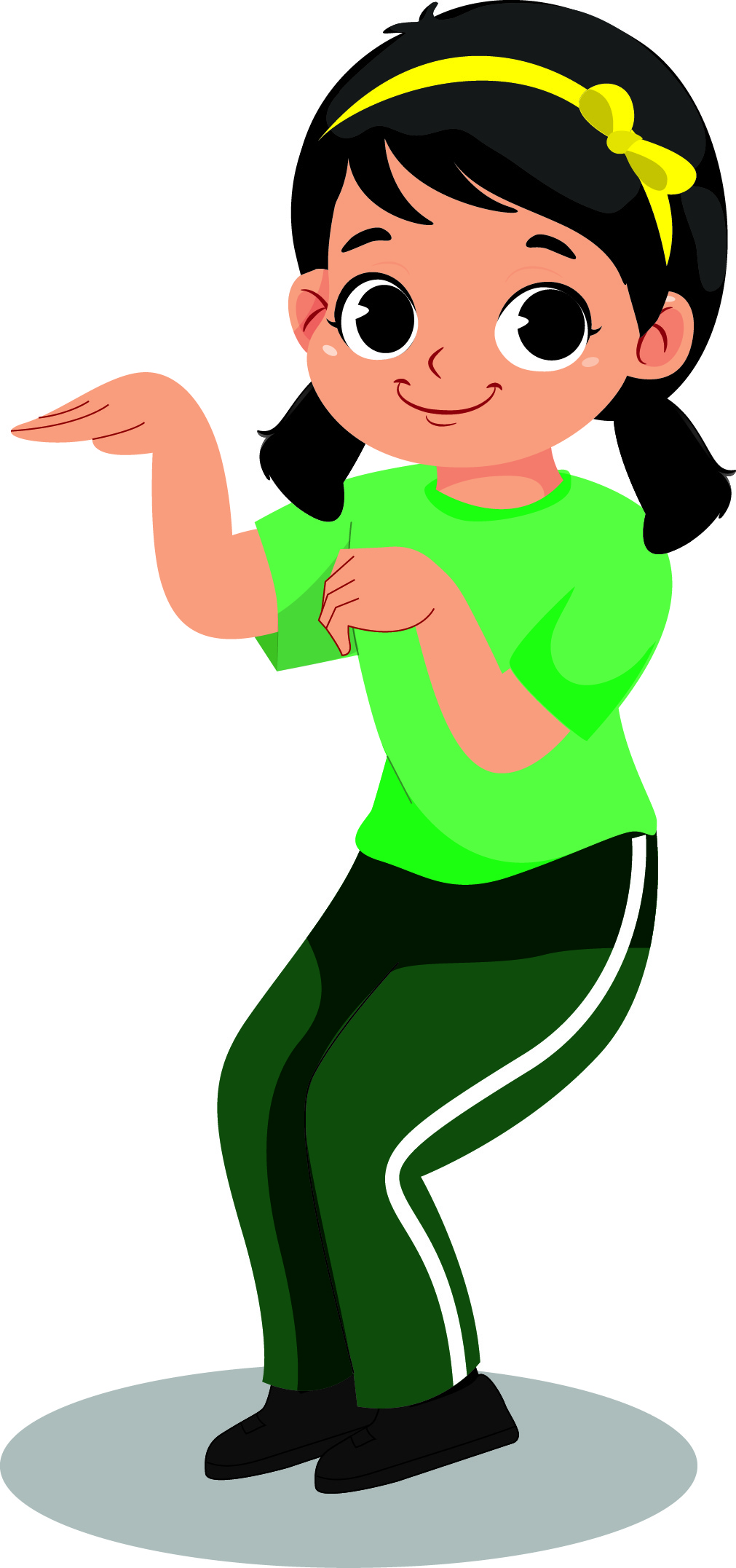 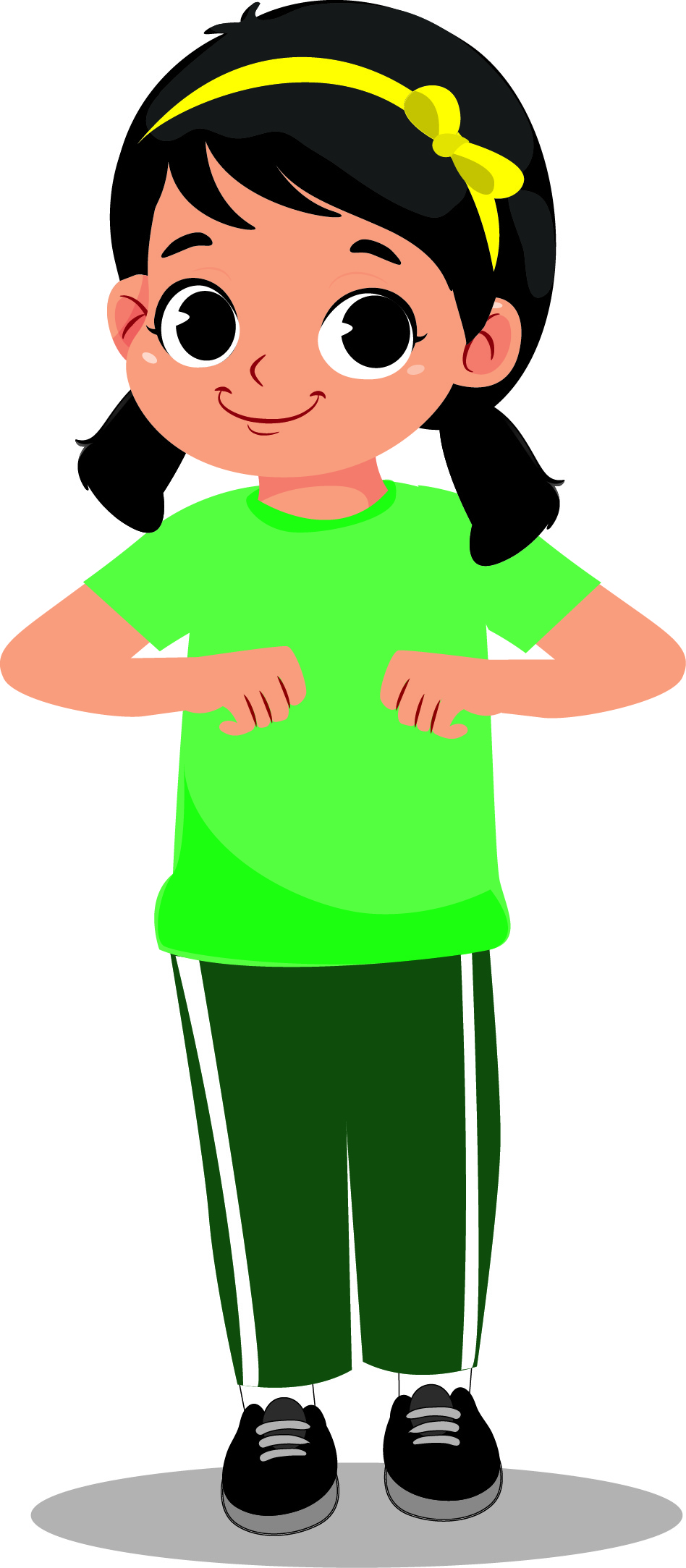 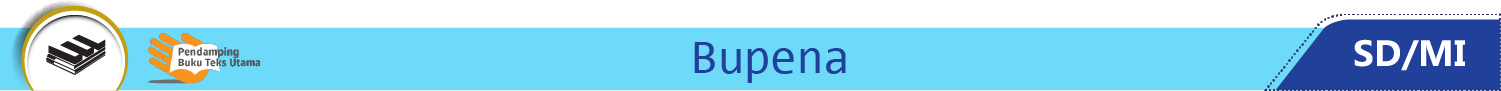 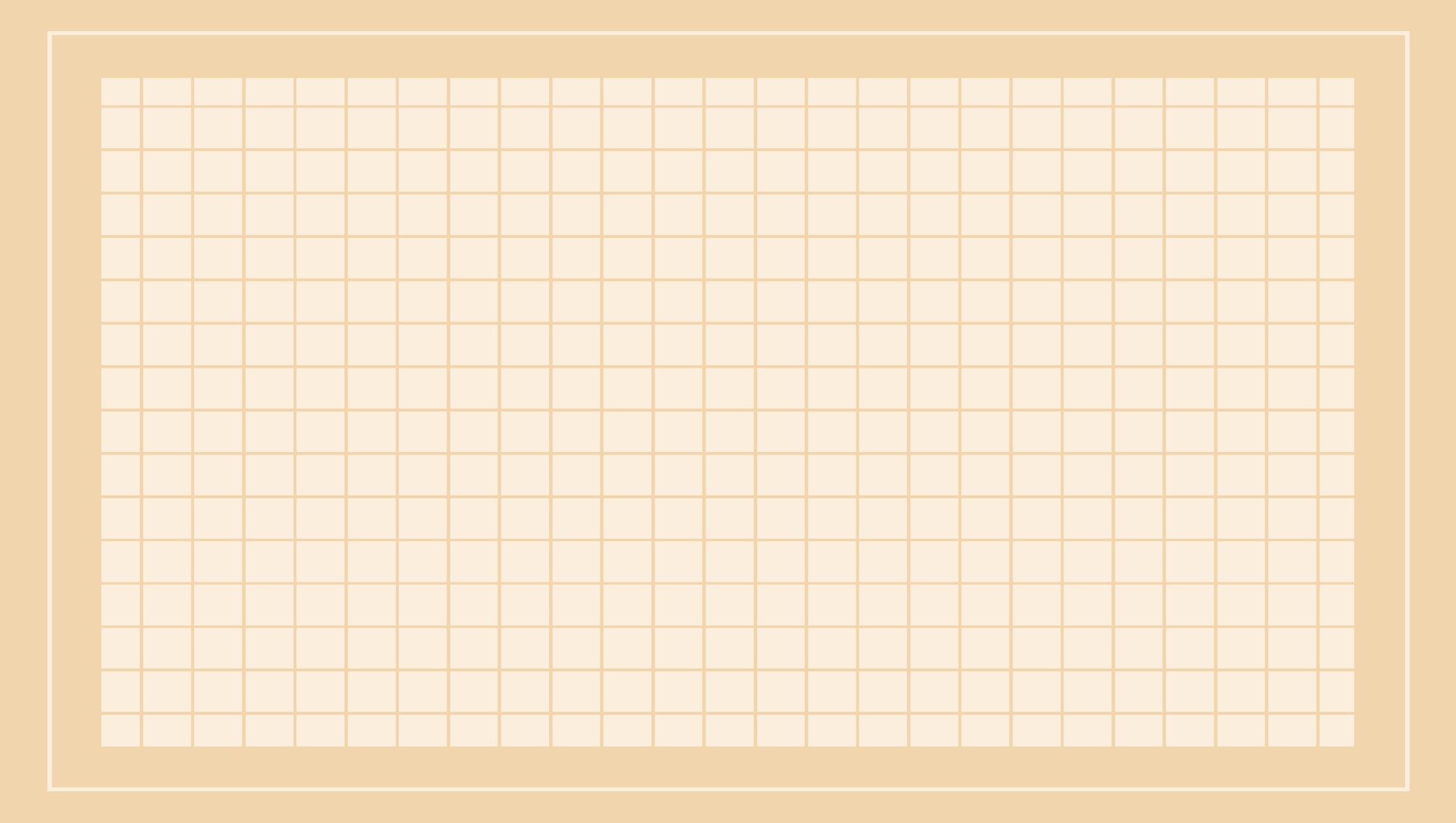 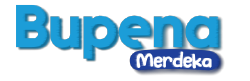 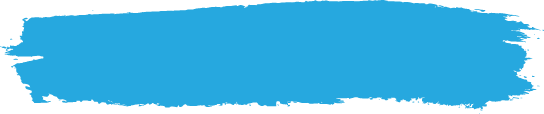 B. Tenaga dalam Gerak Tari
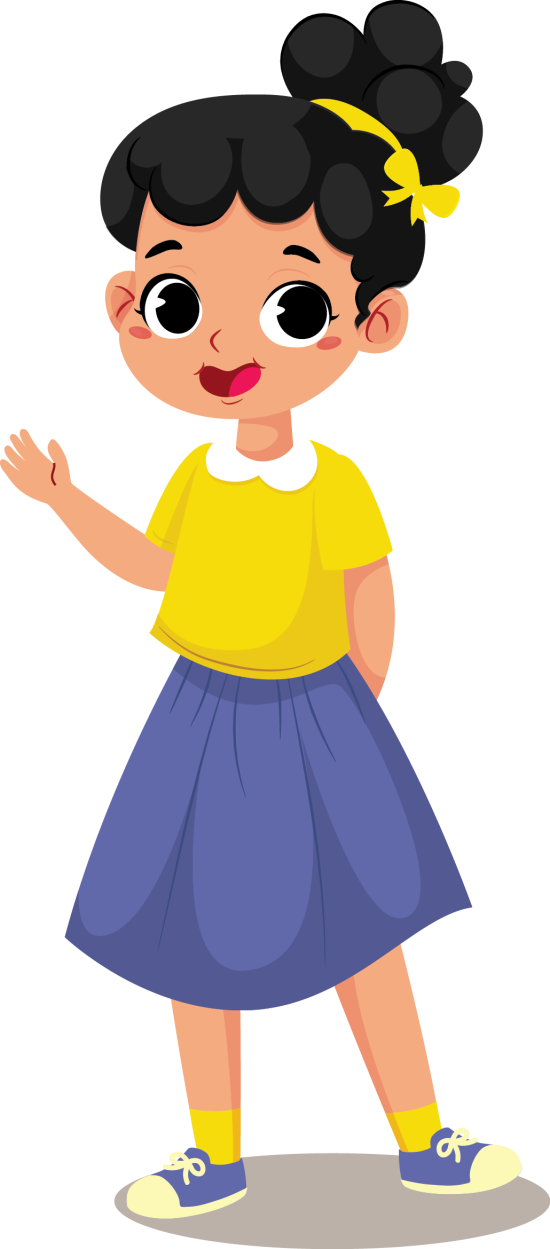 Tenaga diperlukan dalam tari.
Tenaga disesuaikan dengan gerak tari.
Ada gerak kuat.
Ada juga gerak lemah.
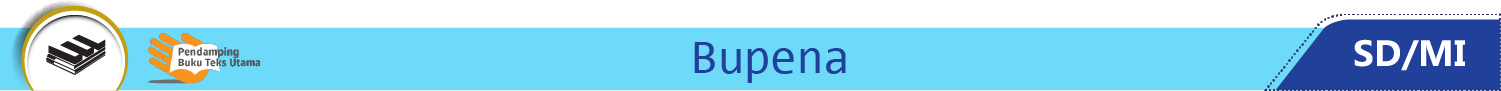 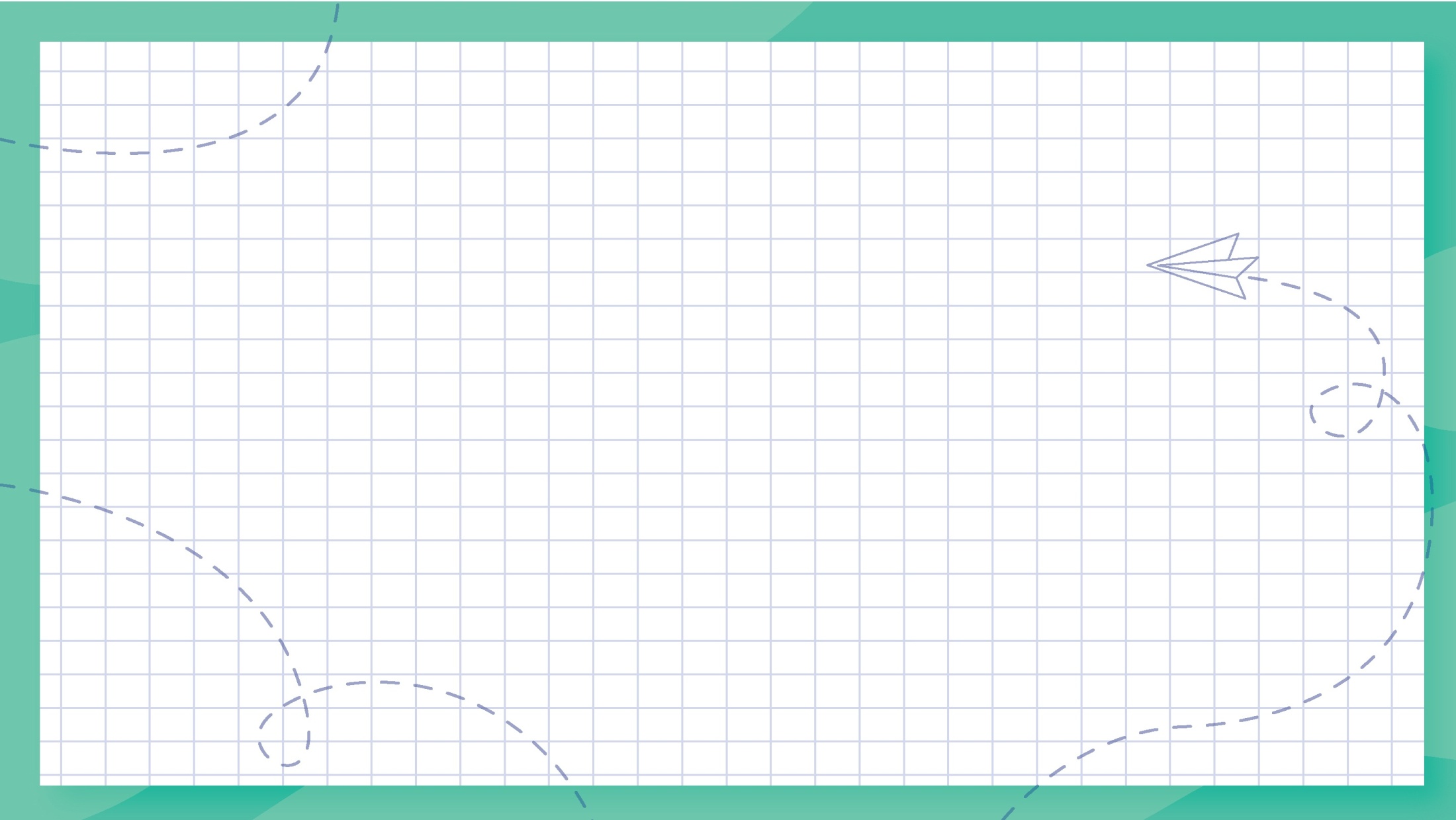 Gerak kuat dilakukan sekuat tenaga dan penuh semangat.
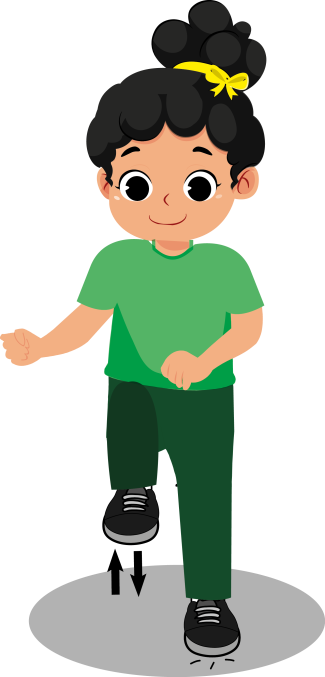 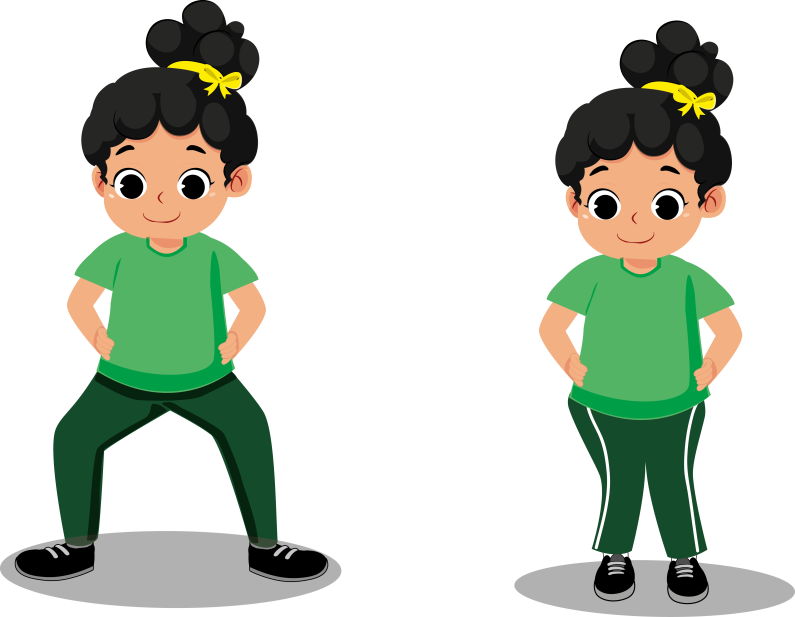 Membuka dan menutup kaki.
Mengentakkan kaki.
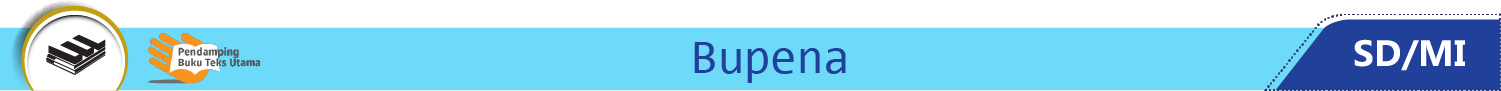 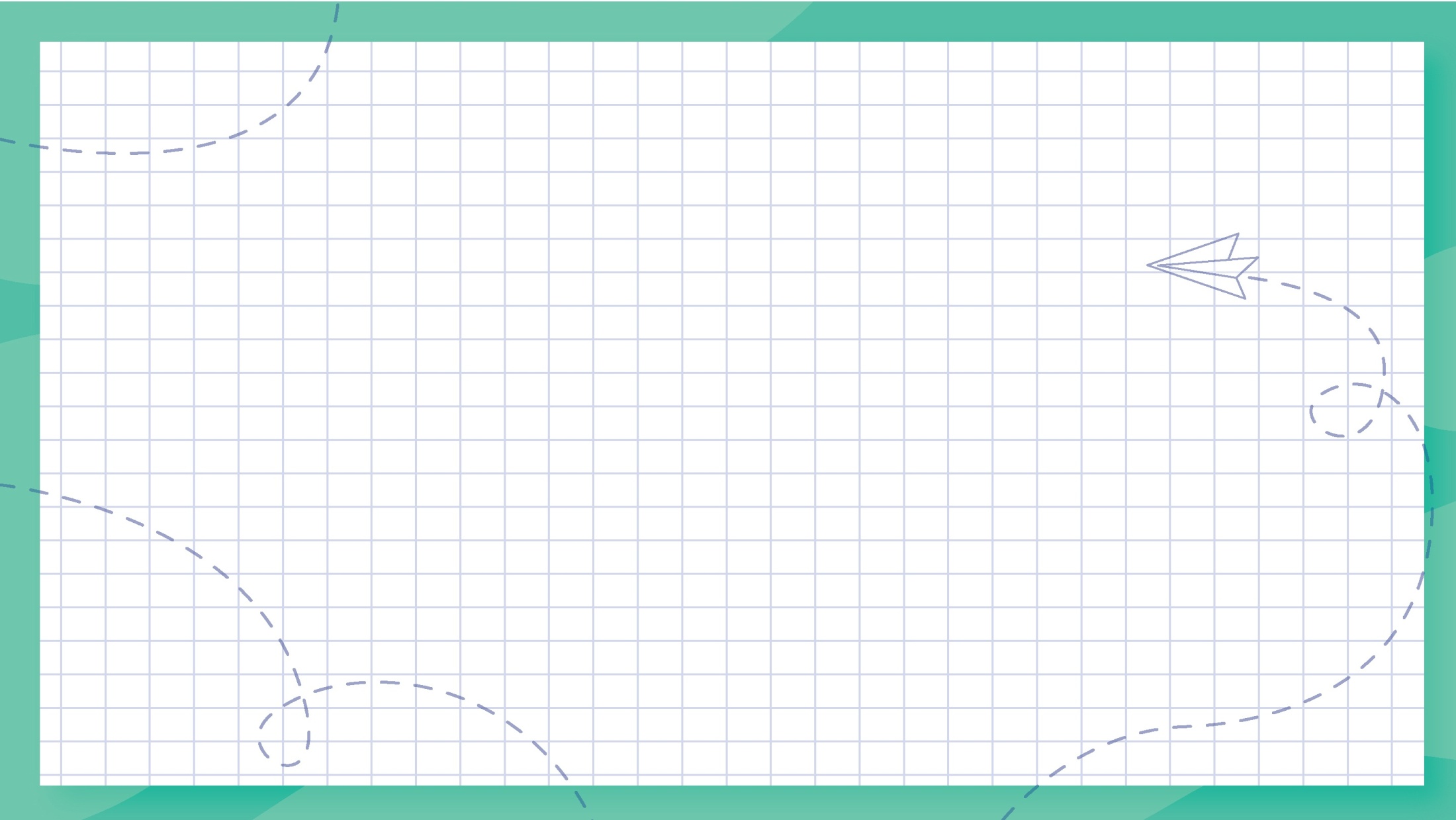 Gerak lemah dilakukan dengan lembut.
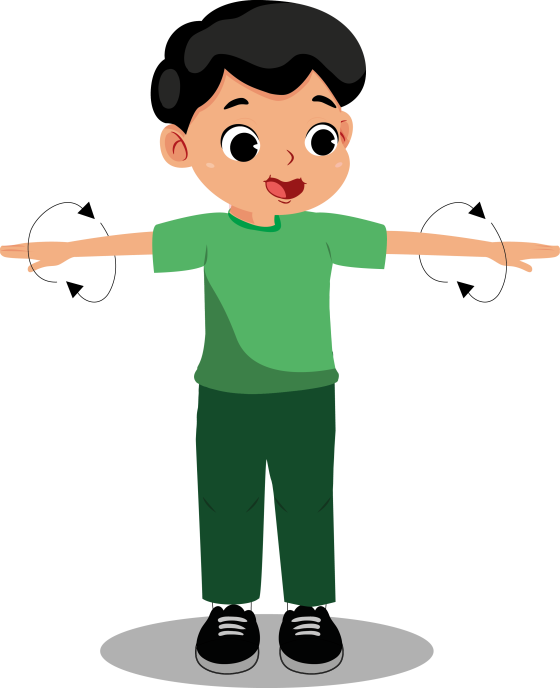 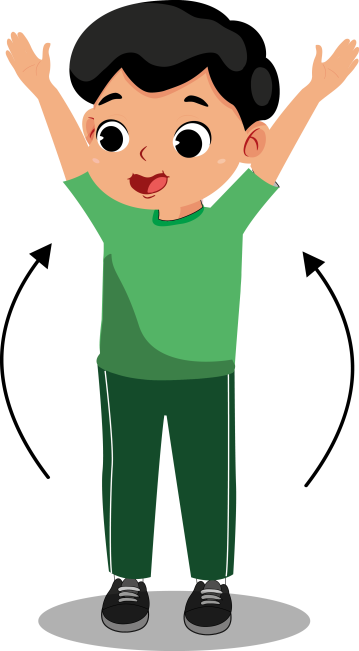 Menggerakkan kedua tangan ke atas dan ke bawah.
Memutar pergelangan tangan.
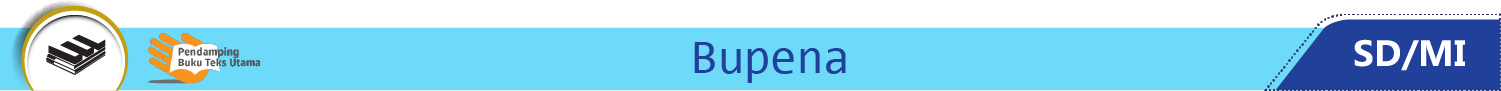 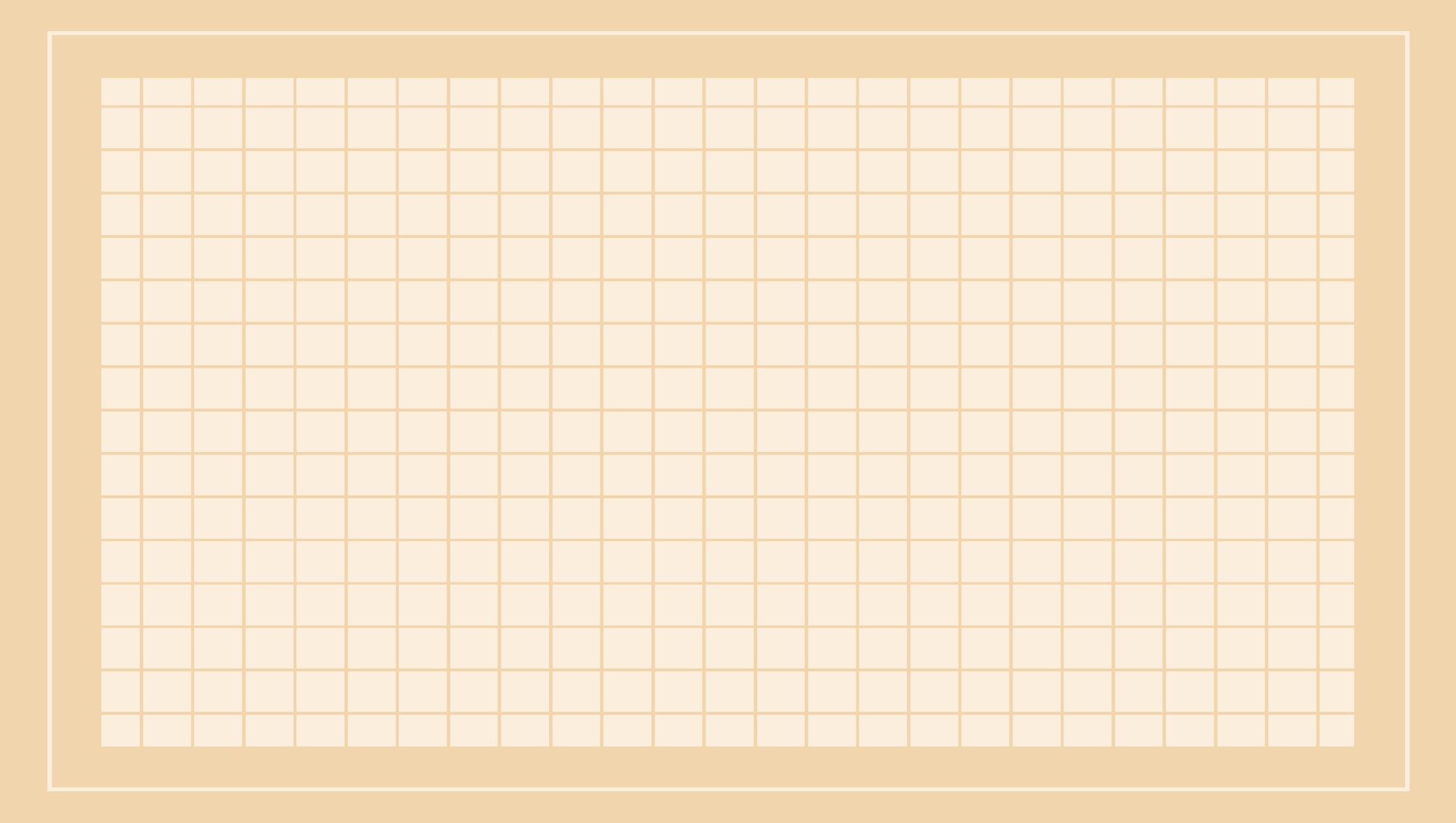 Properti tari pada gerak kuat dan lemah berbeda.
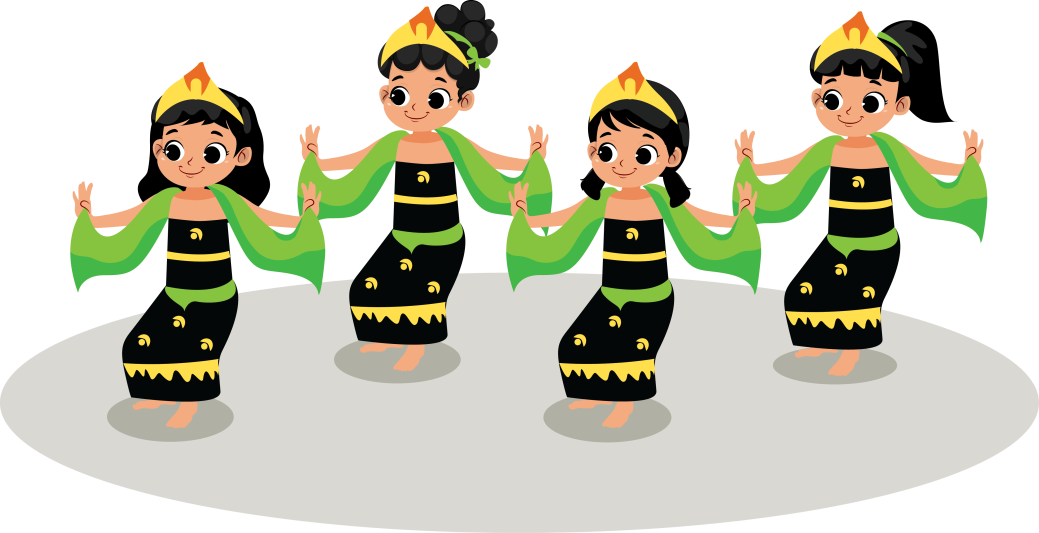 Selendang merupakan contoh properti pada gerak lemah.
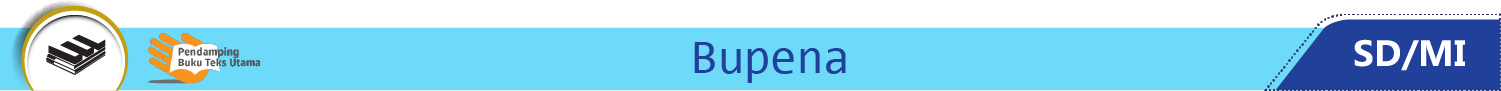 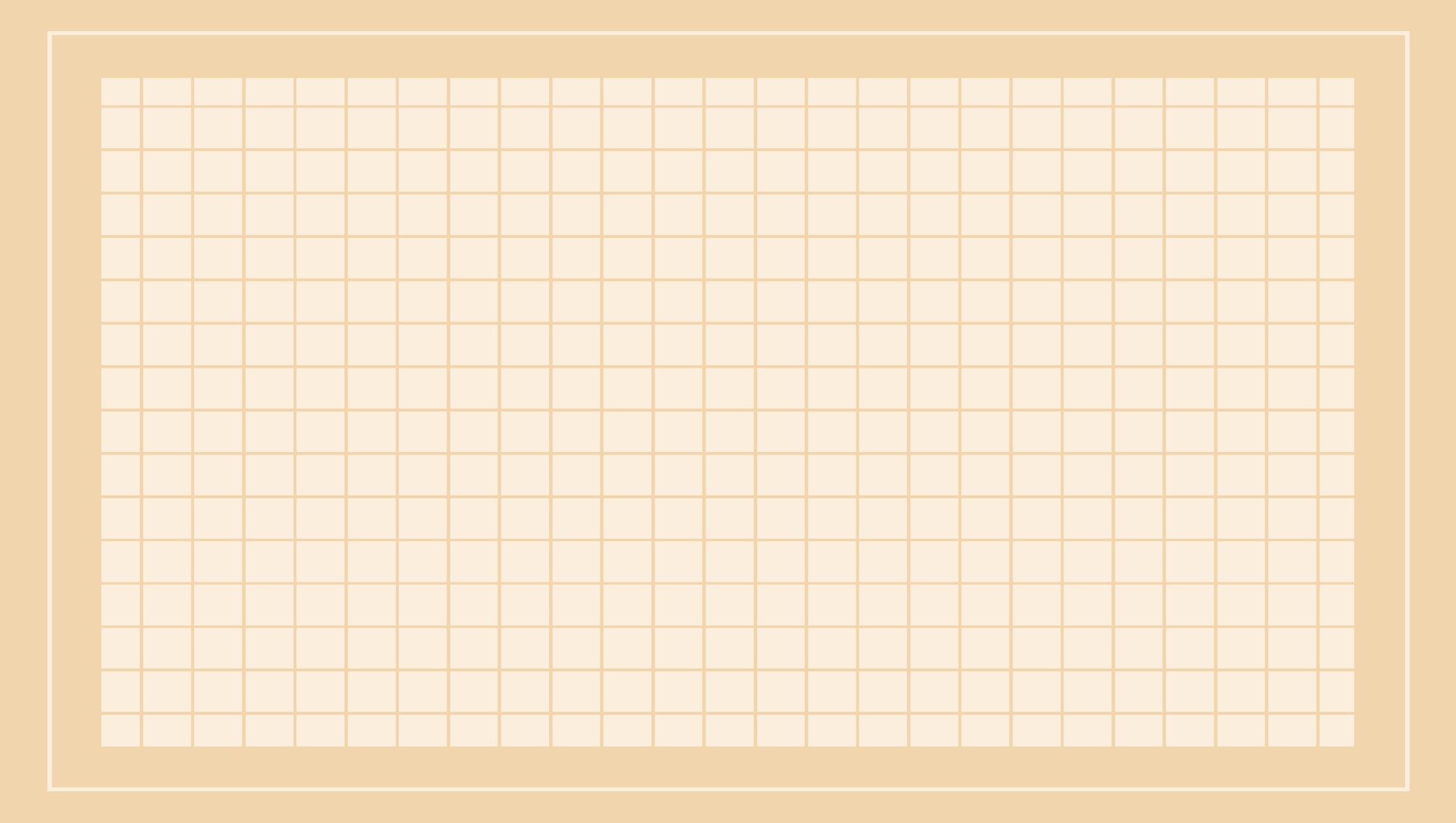 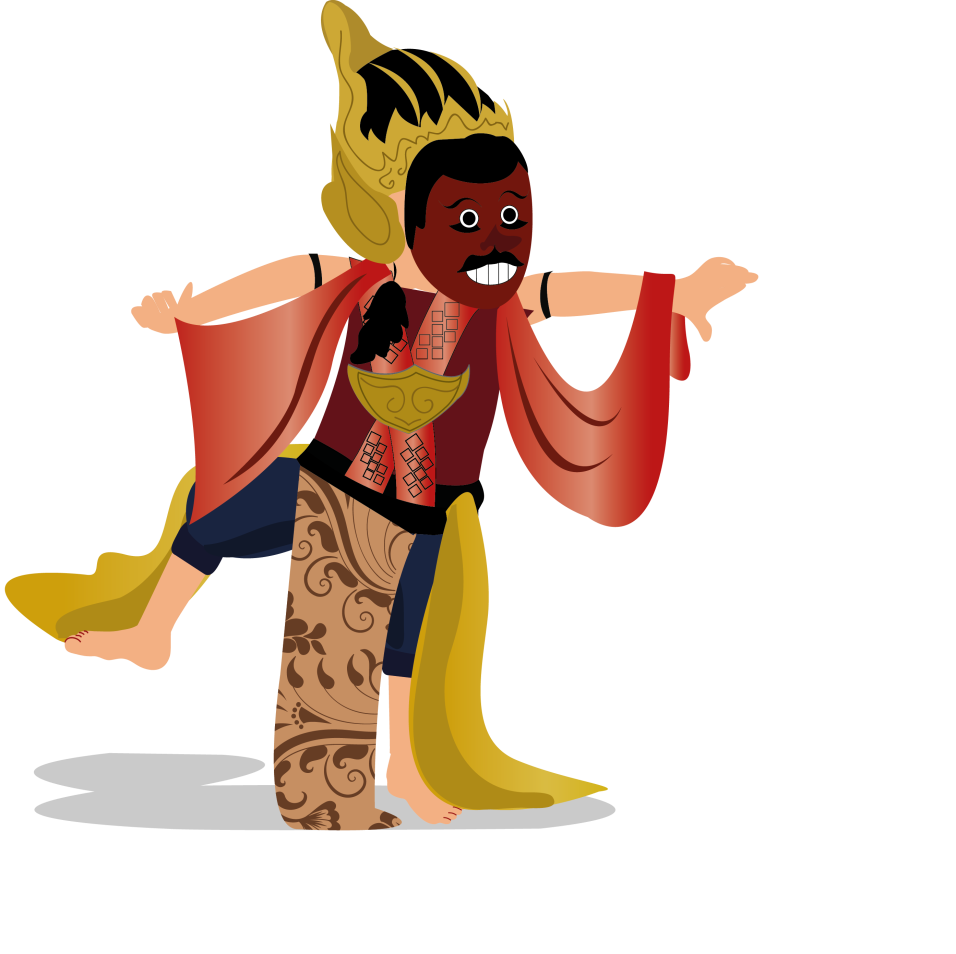 Topeng merupakan contoh properti pada gerak kuat.
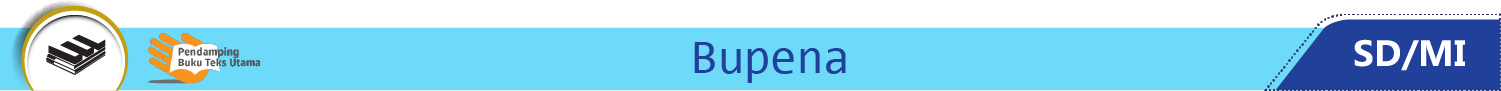 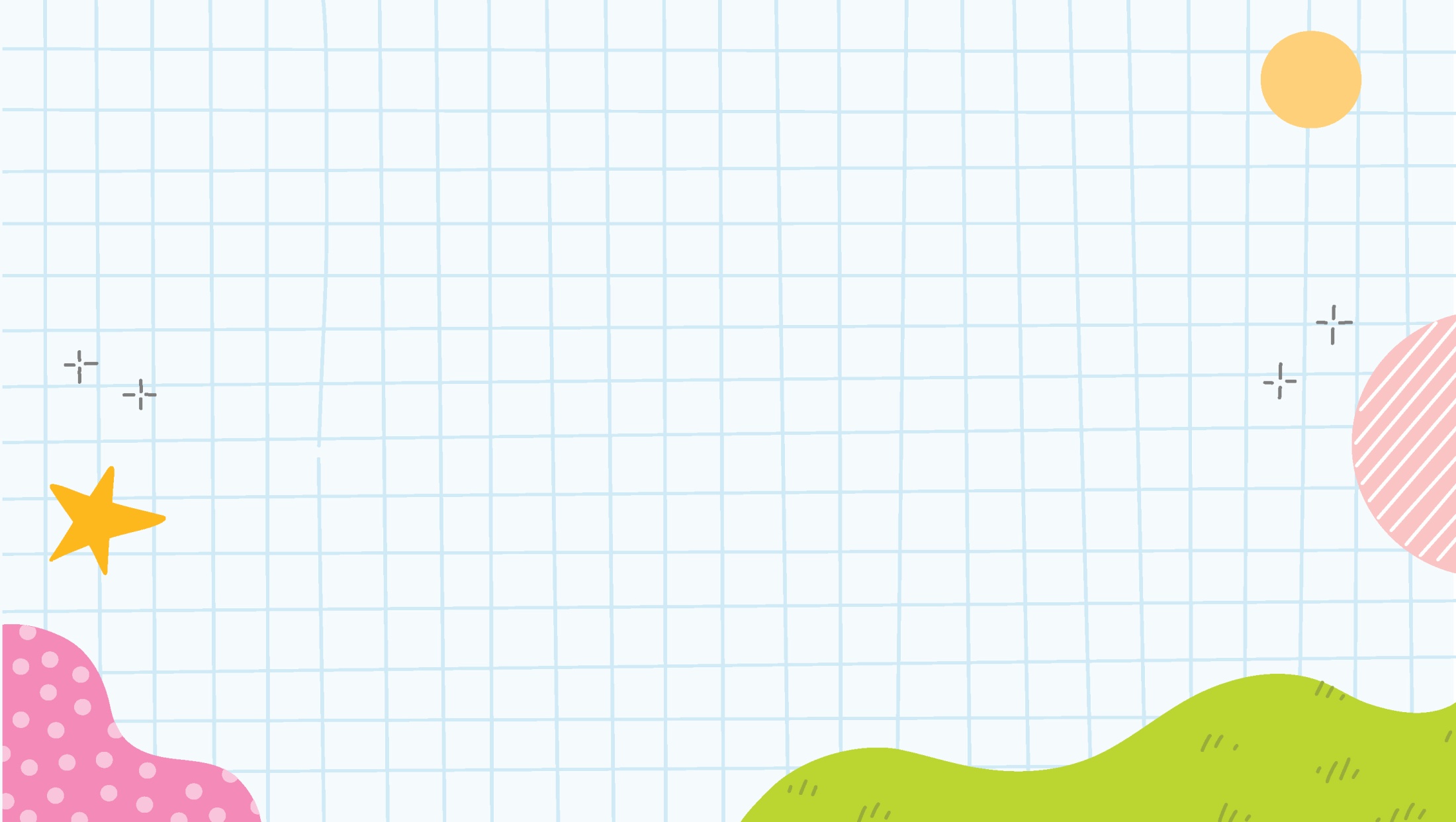 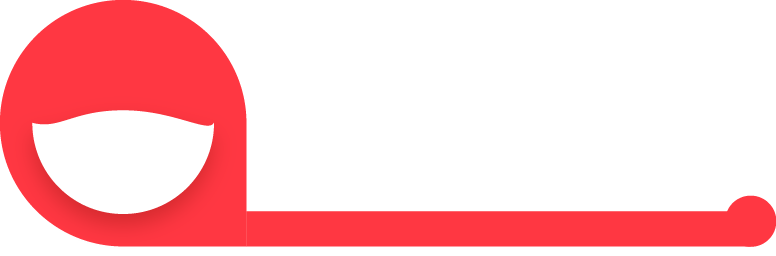 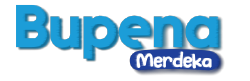 BAB
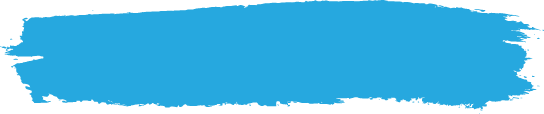 A. Pengertian Pantomim
Berkreasi dalam Pantomim
8
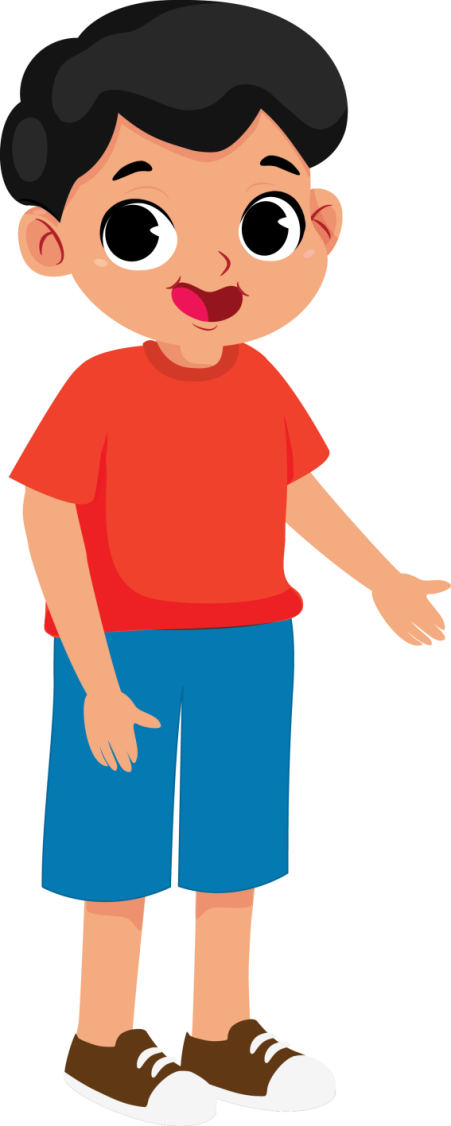 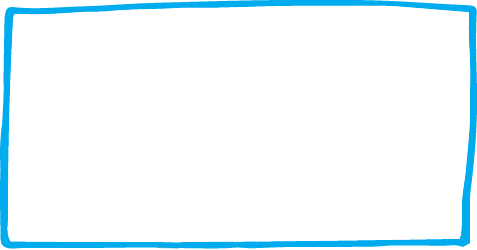 Pantomim adalah pertunjukan drama tanpa bicara.
Pantomim dilakukan dengan meniru gerakan.
Gerakan harus dipahami penonton.
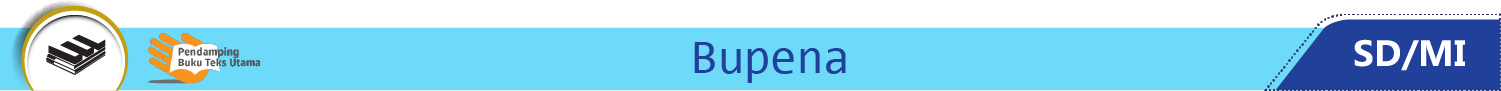 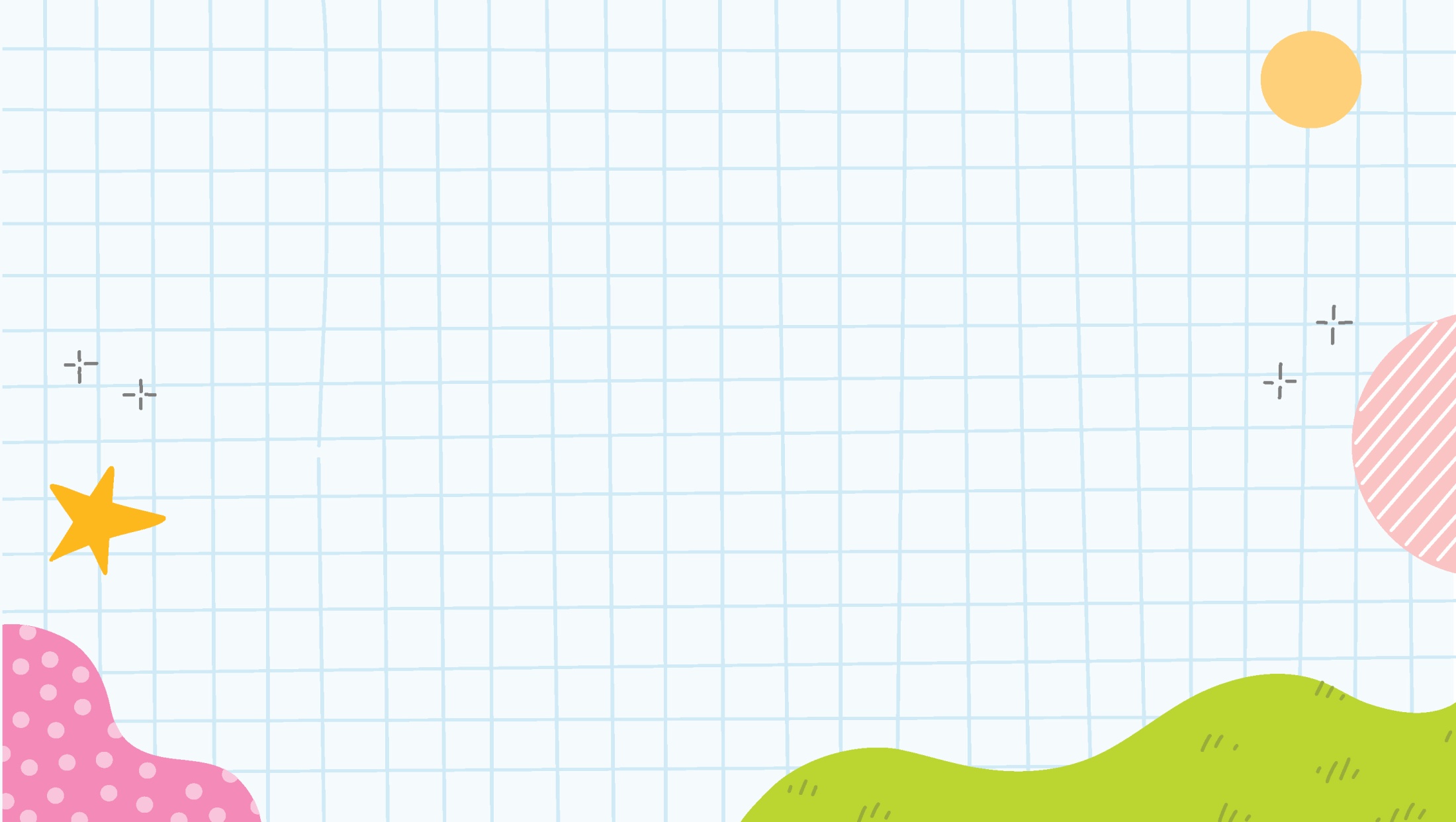 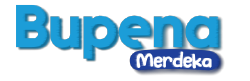 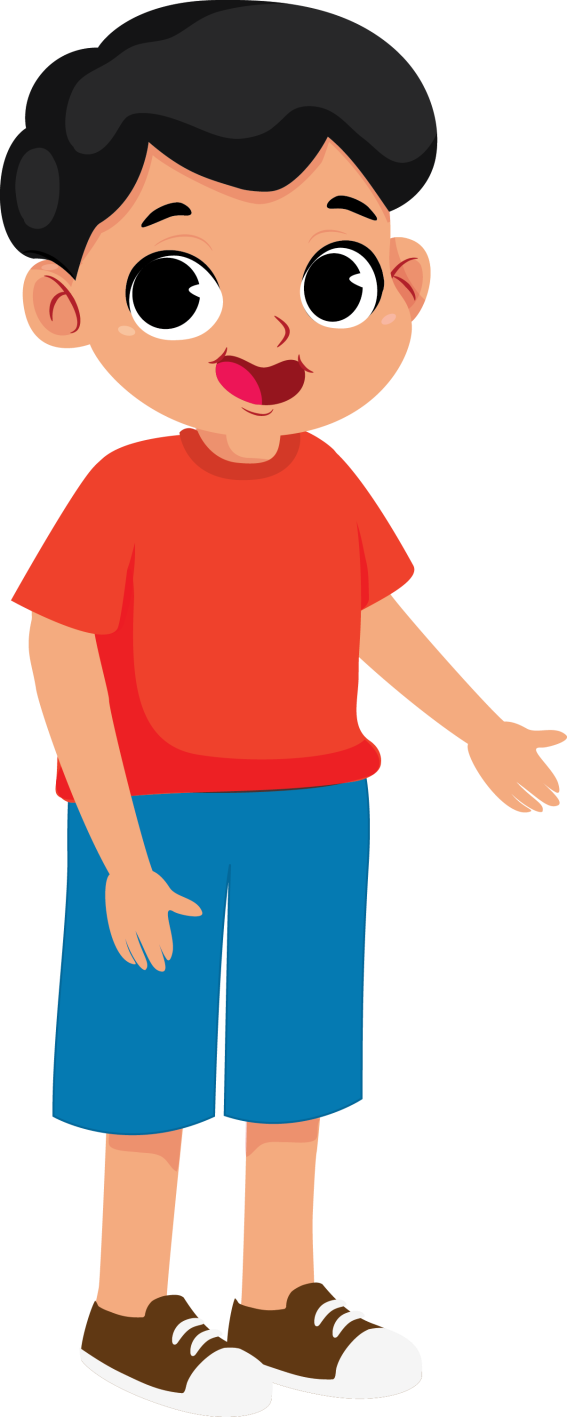 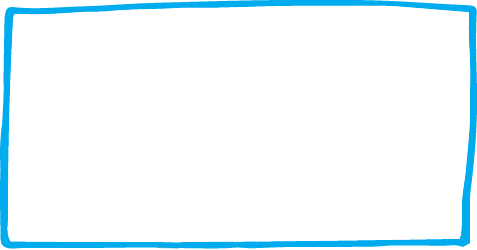 Ketika melakukan pantomim, tidak boleh bersuara.
Gerak tubuh dan wajah digunakan sebagai percakapan.
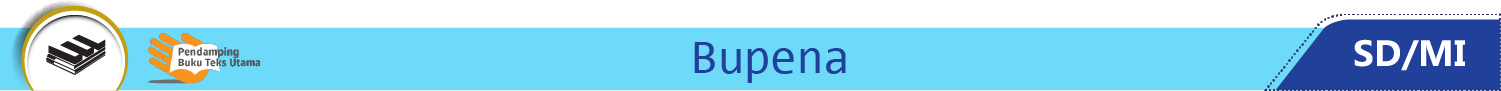 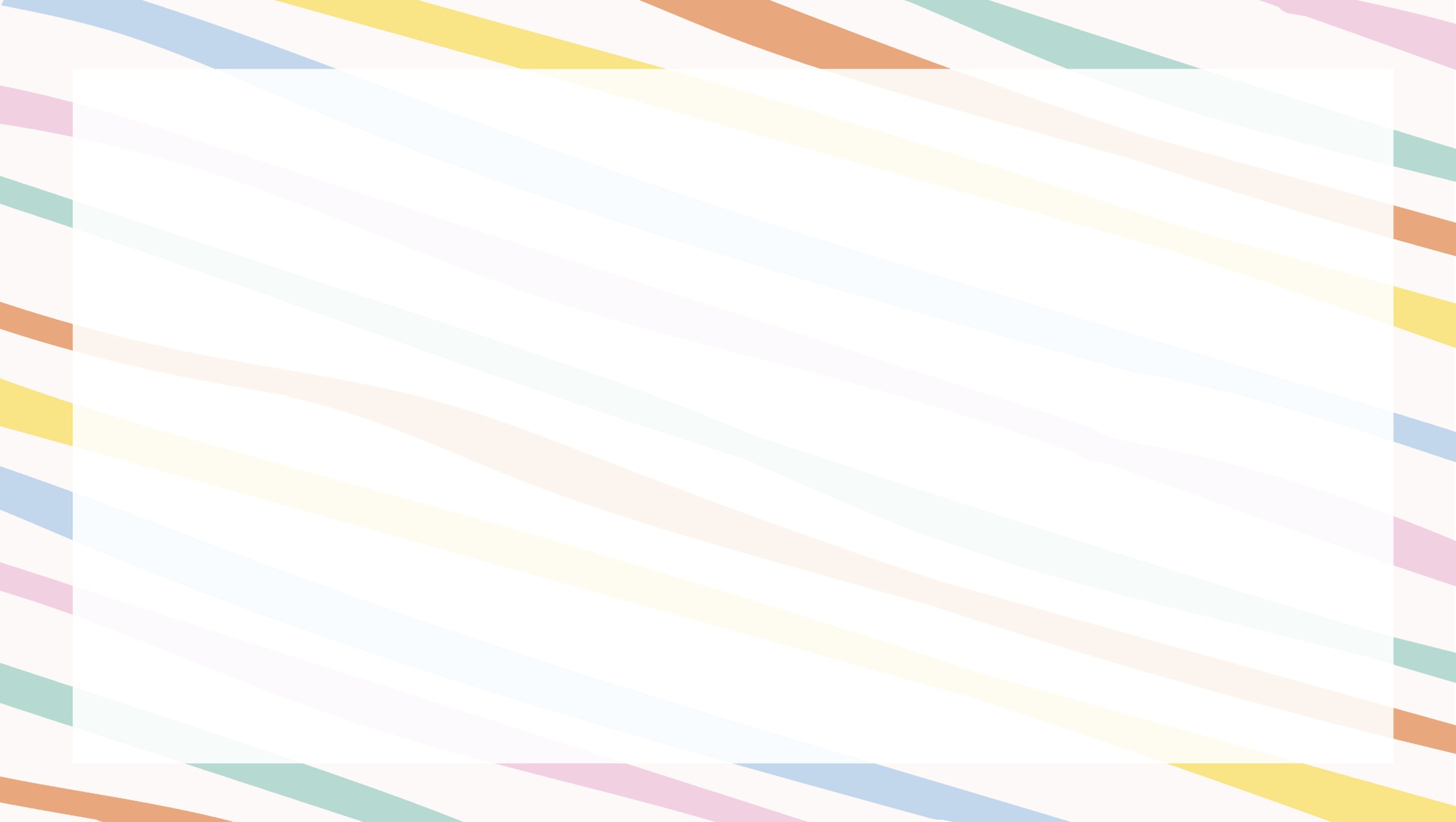 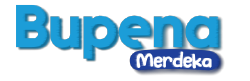 Pantomim memerlukan gerak wajah.
Wajah pemain ditutup riasan berwarna putih.
Ada tambahan garis hitam di alis, mata, bibir, dan hidung.
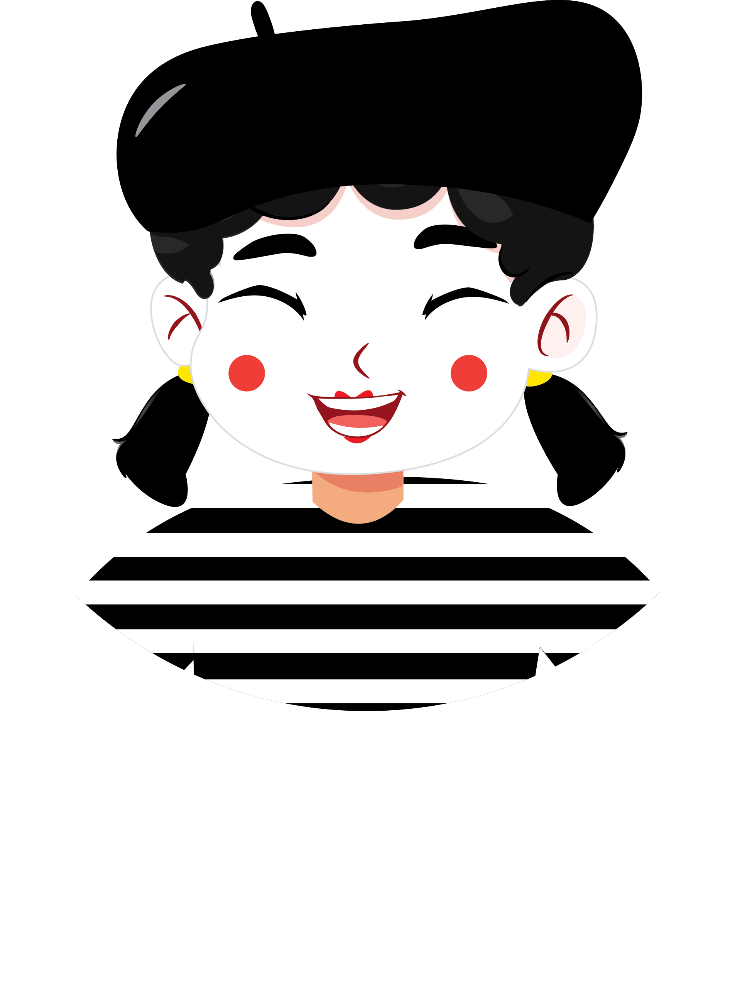 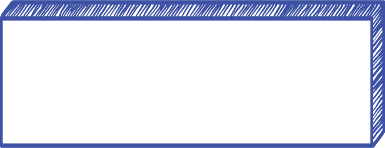 1. Gerak wajah dalam pantomim
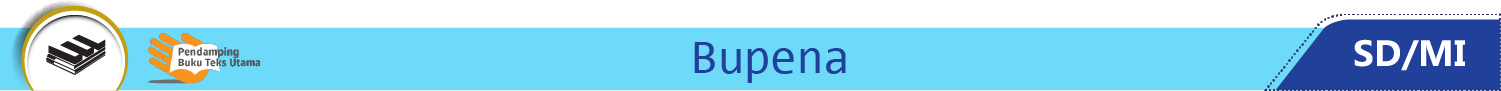 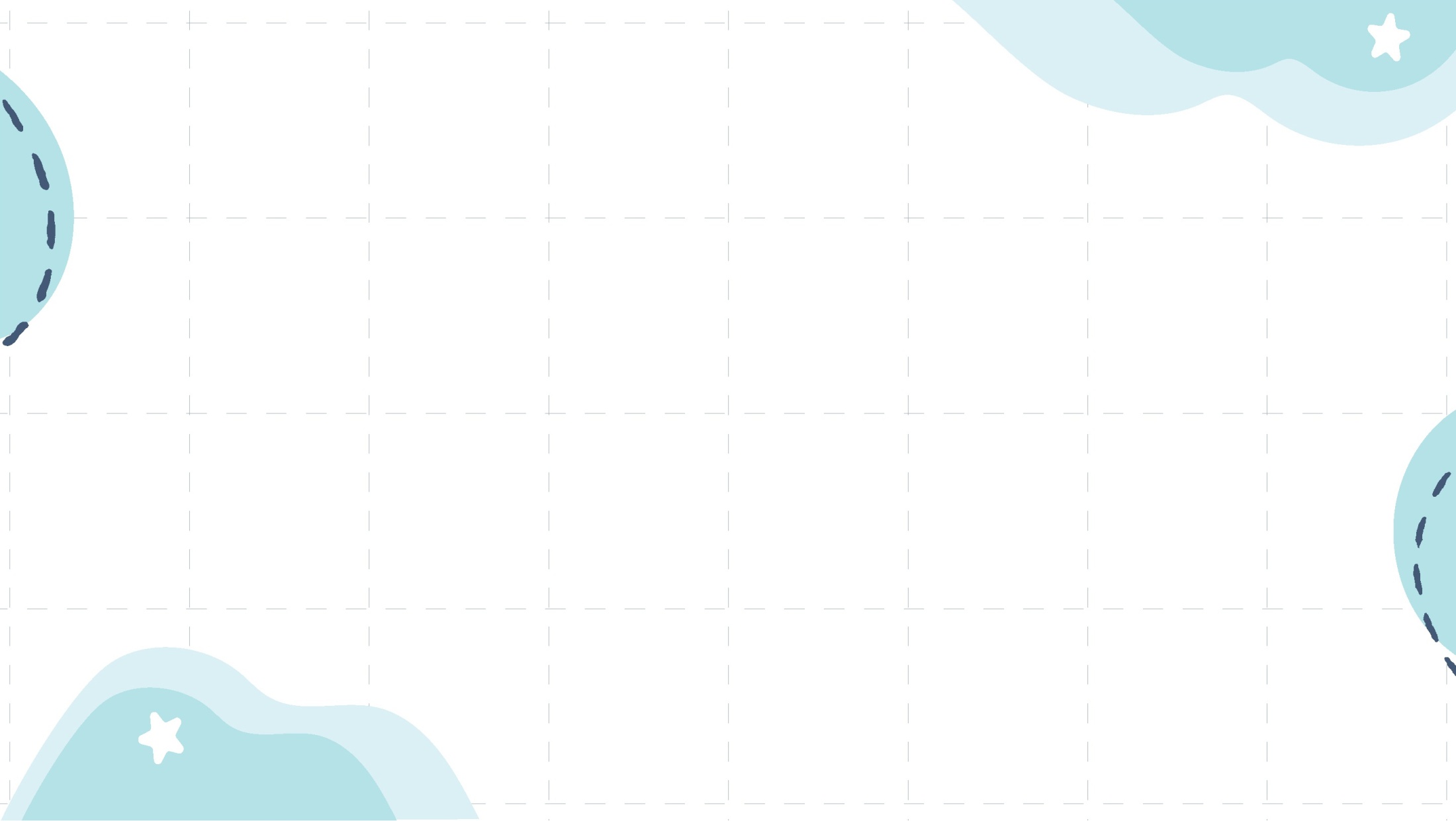 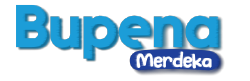 Gerak wajah harus sesuai cerita.
Ayo, tirukan gerak wajah berikut.
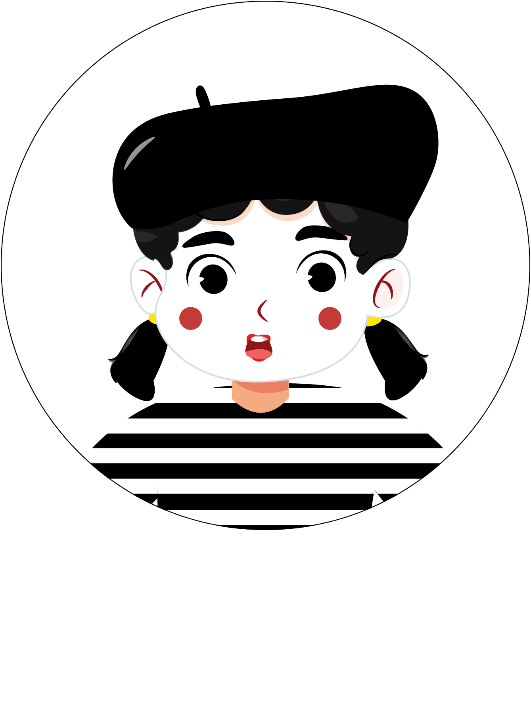 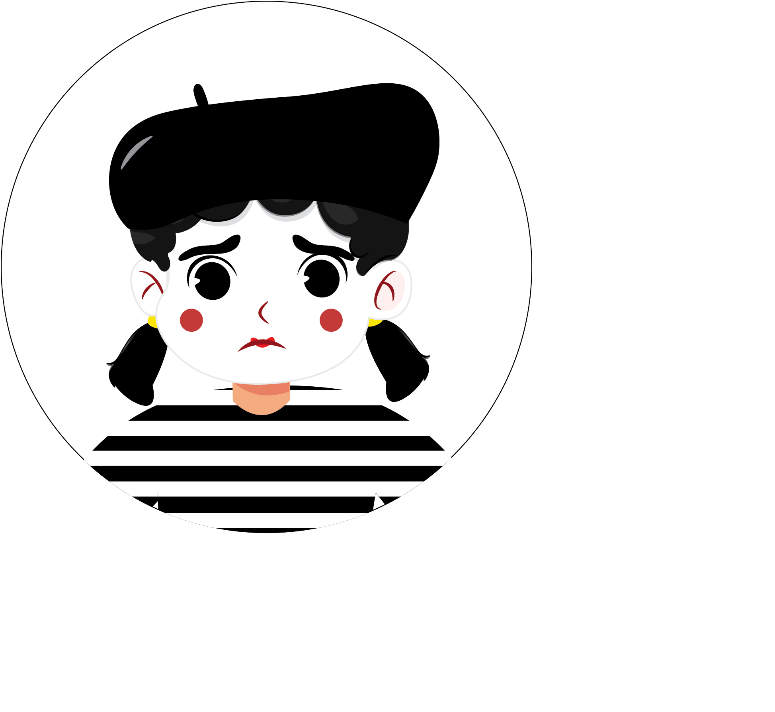 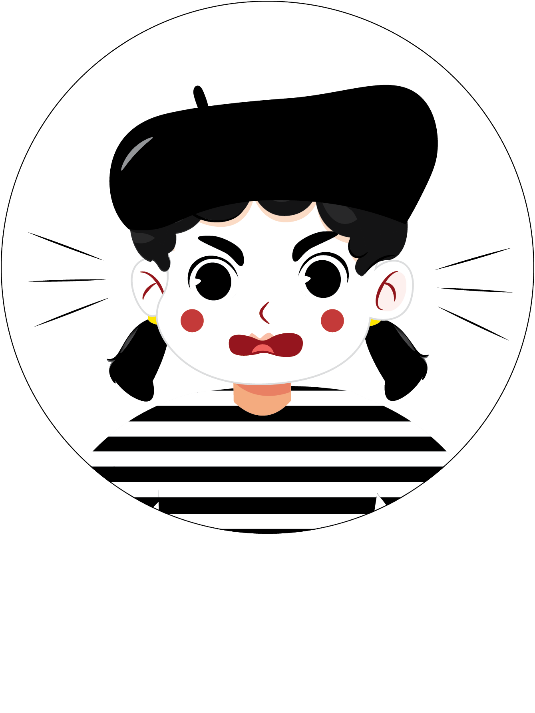 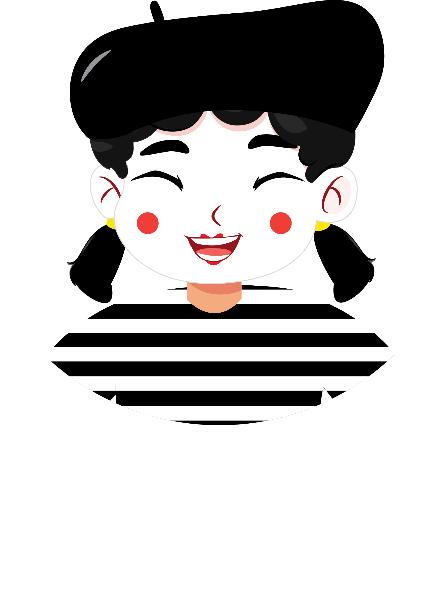 Gerak wajah sedih.
Gerak wajah kaget.
Gerak wajah senang.
Gerak wajah marah.
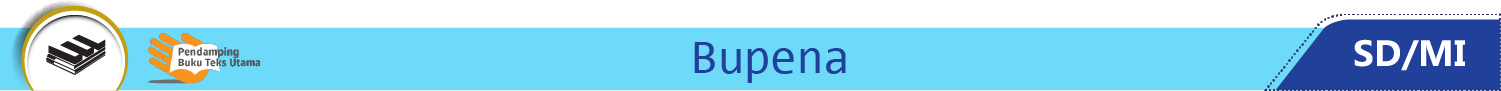 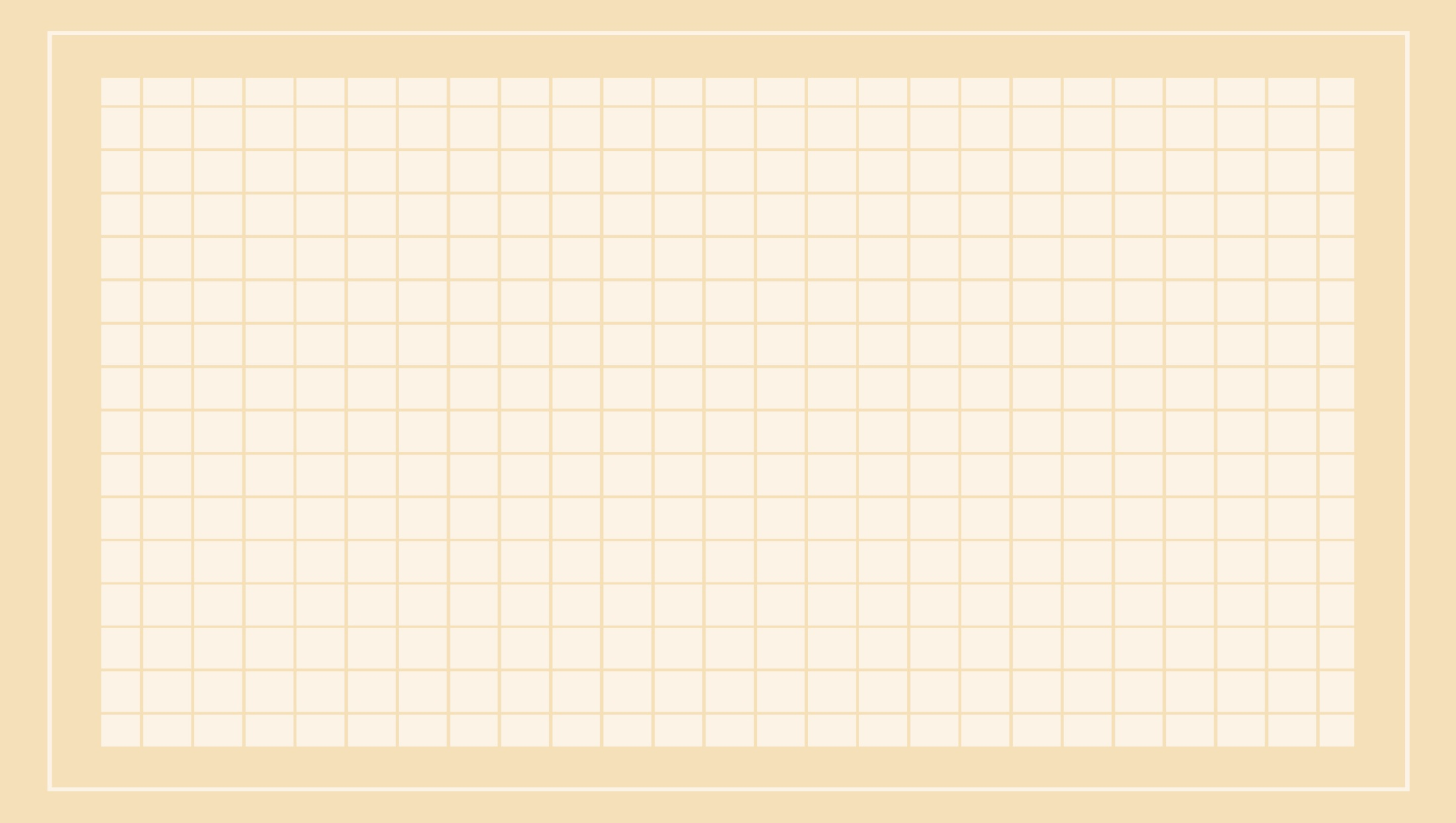 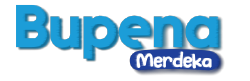 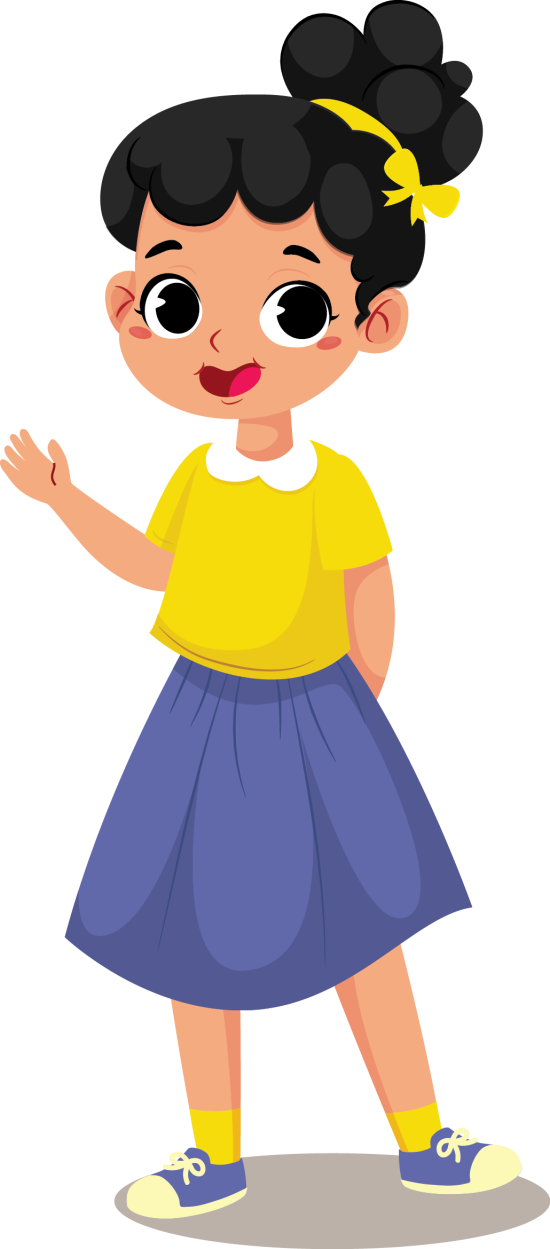 Pantomim juga memerlukan gerak tubuh.
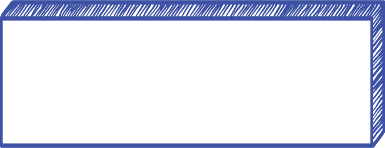 2. Gerak tubuh dalam pantomim
Kalian dapat bercerita melalui pantomim.
Misalnya, cerita kegiatan sehari-hari.
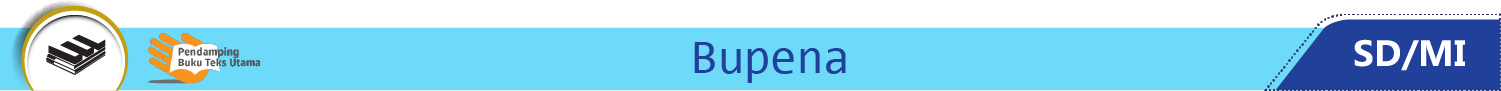 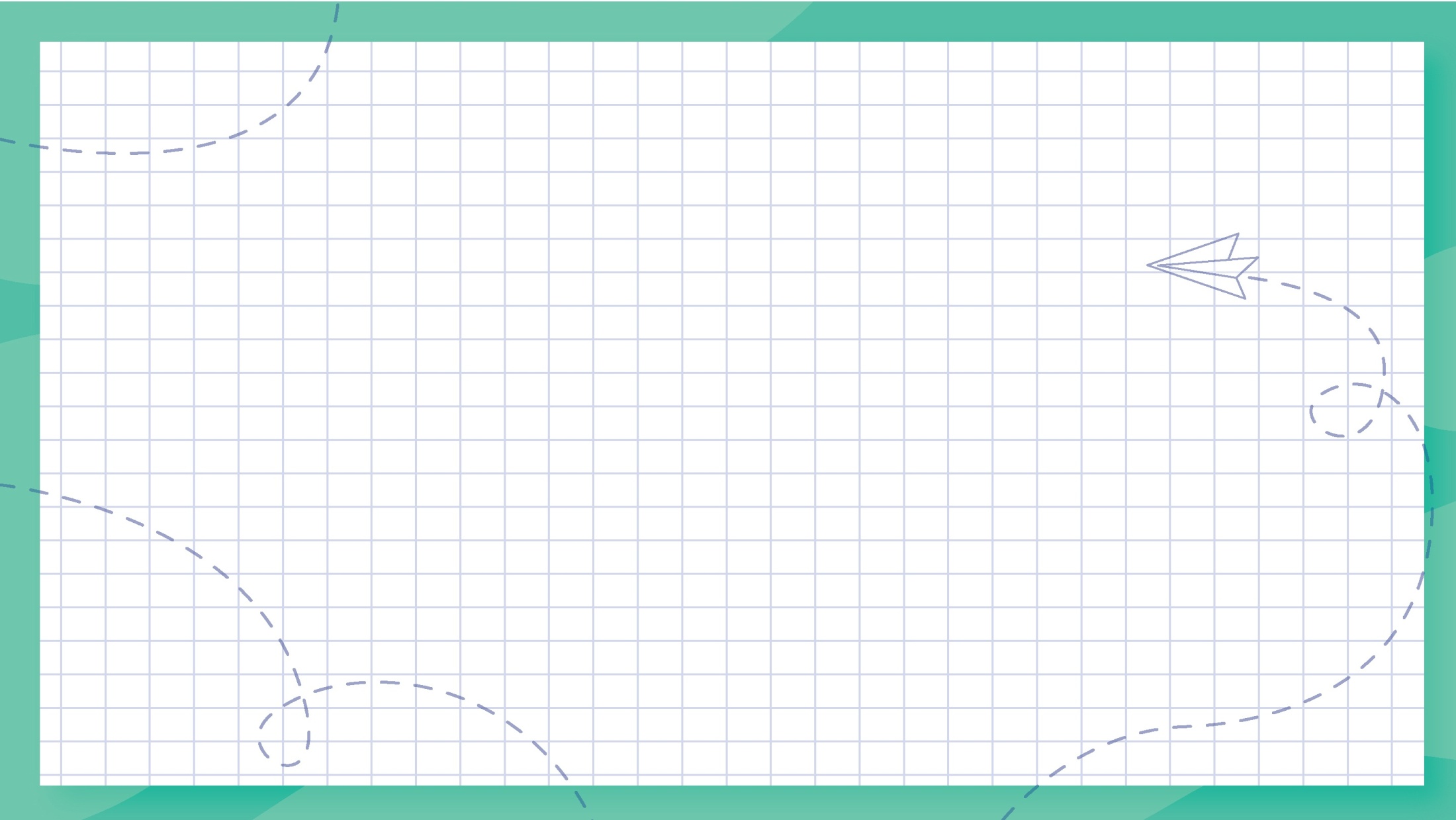 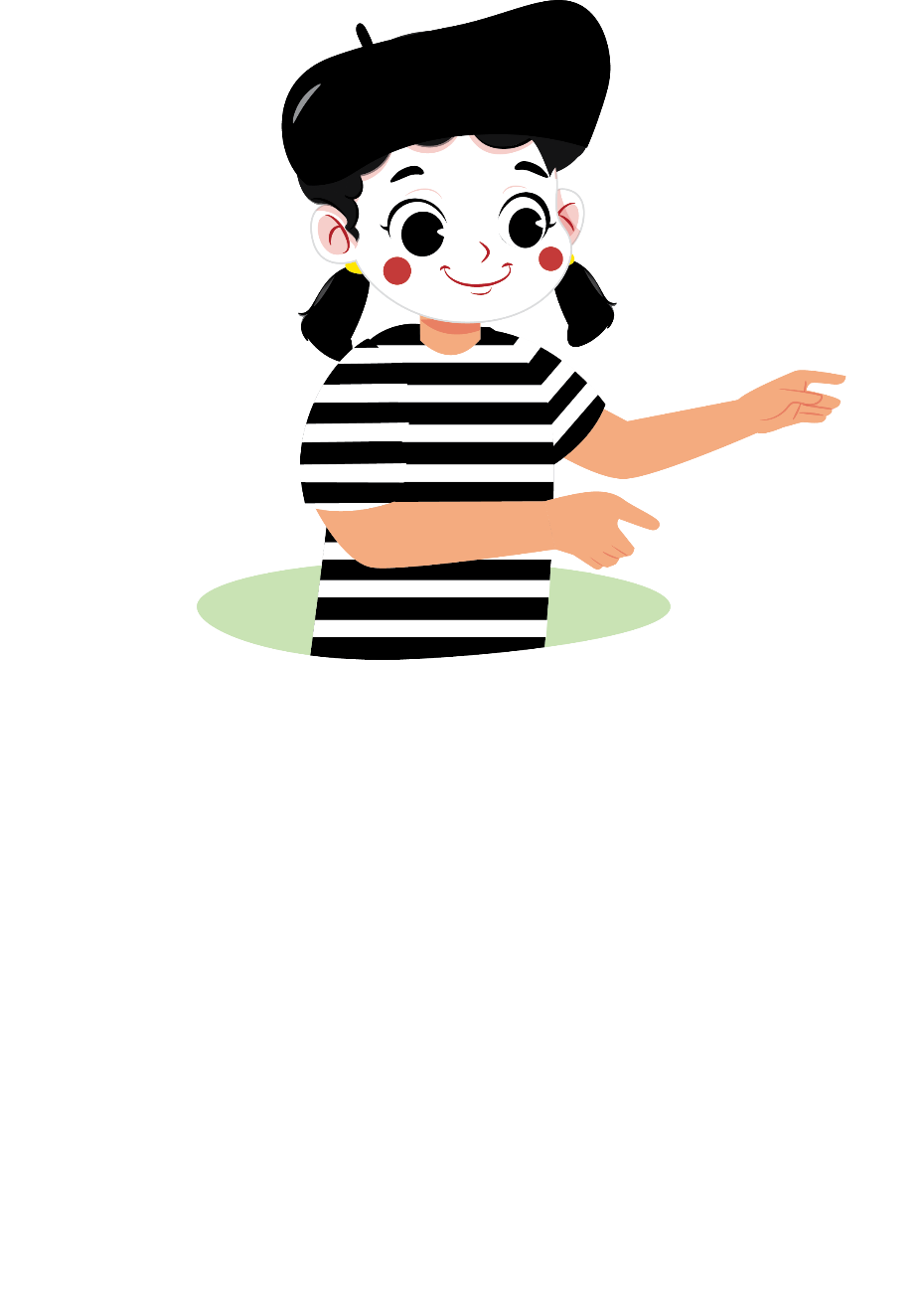 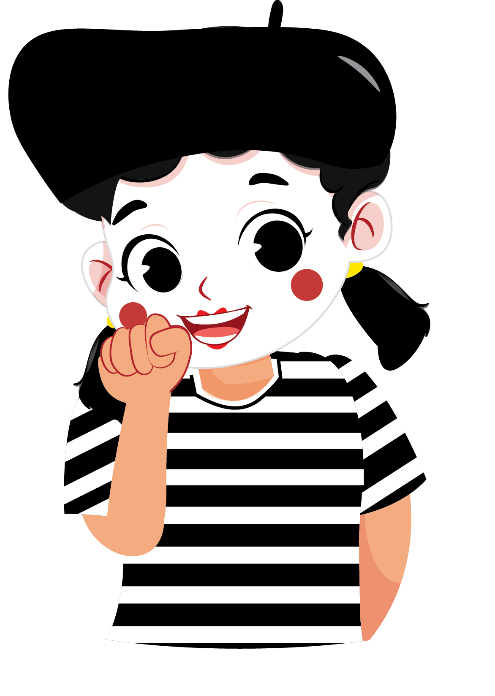 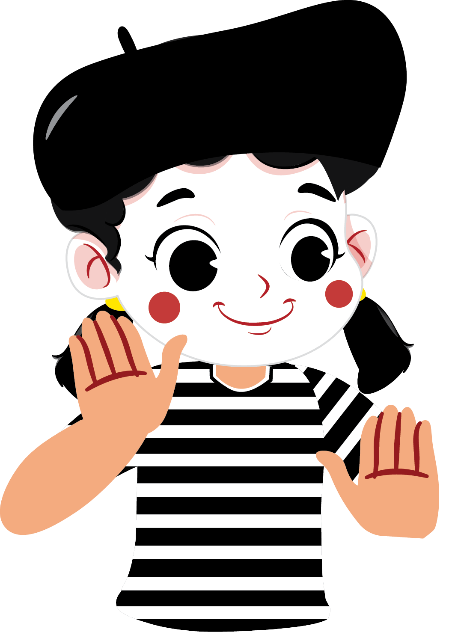 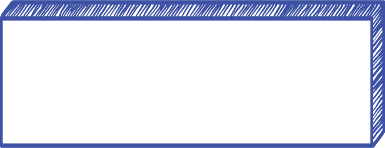 Berikut contoh gerakan keseharian dalam pantomim.
Mengelap kaca
Makan satai
Memasak
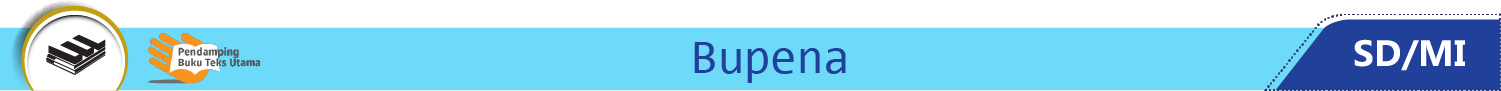 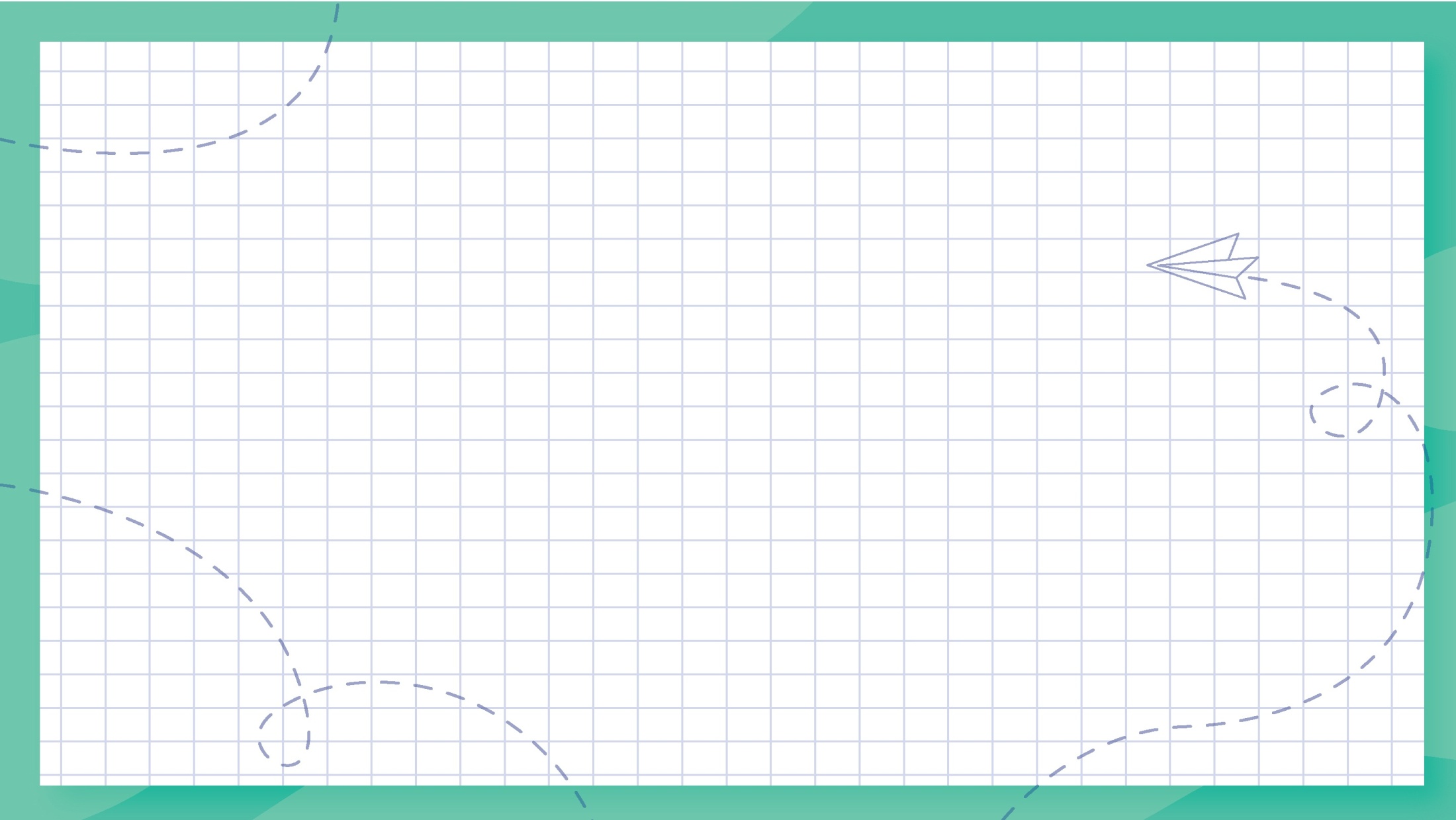 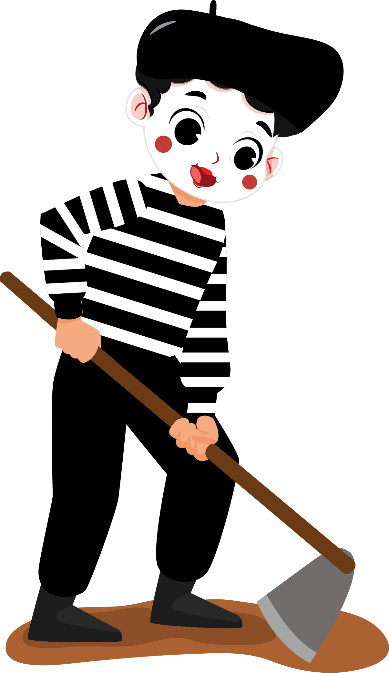 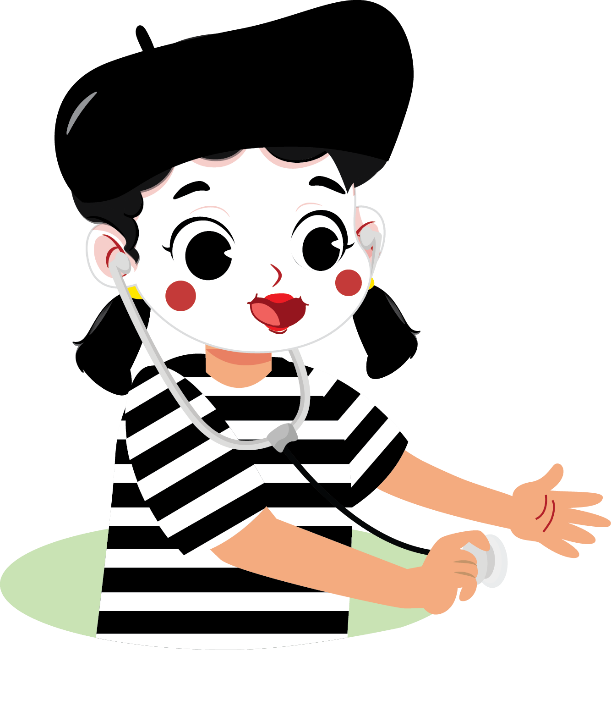 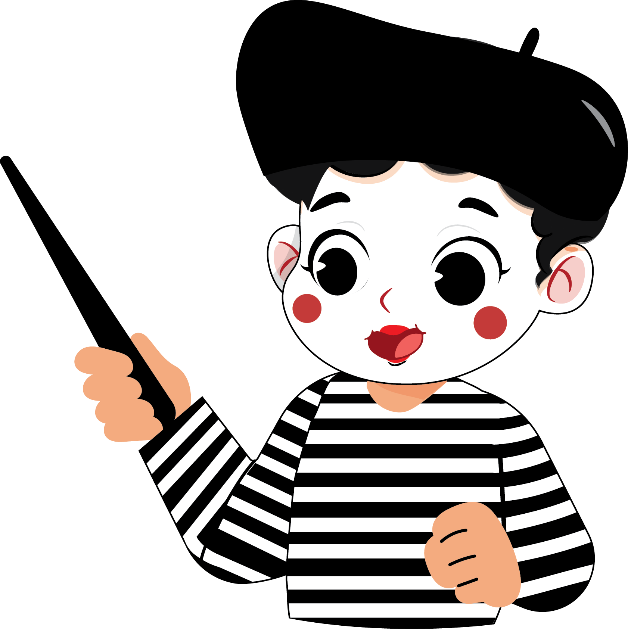 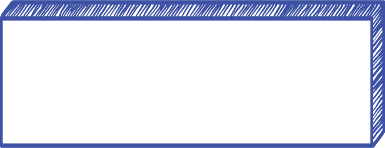 Berikut contoh gerak berperan dalam pekerjaan.
Guru
Dokter
Petani
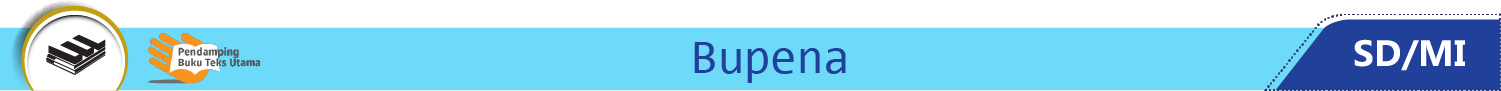 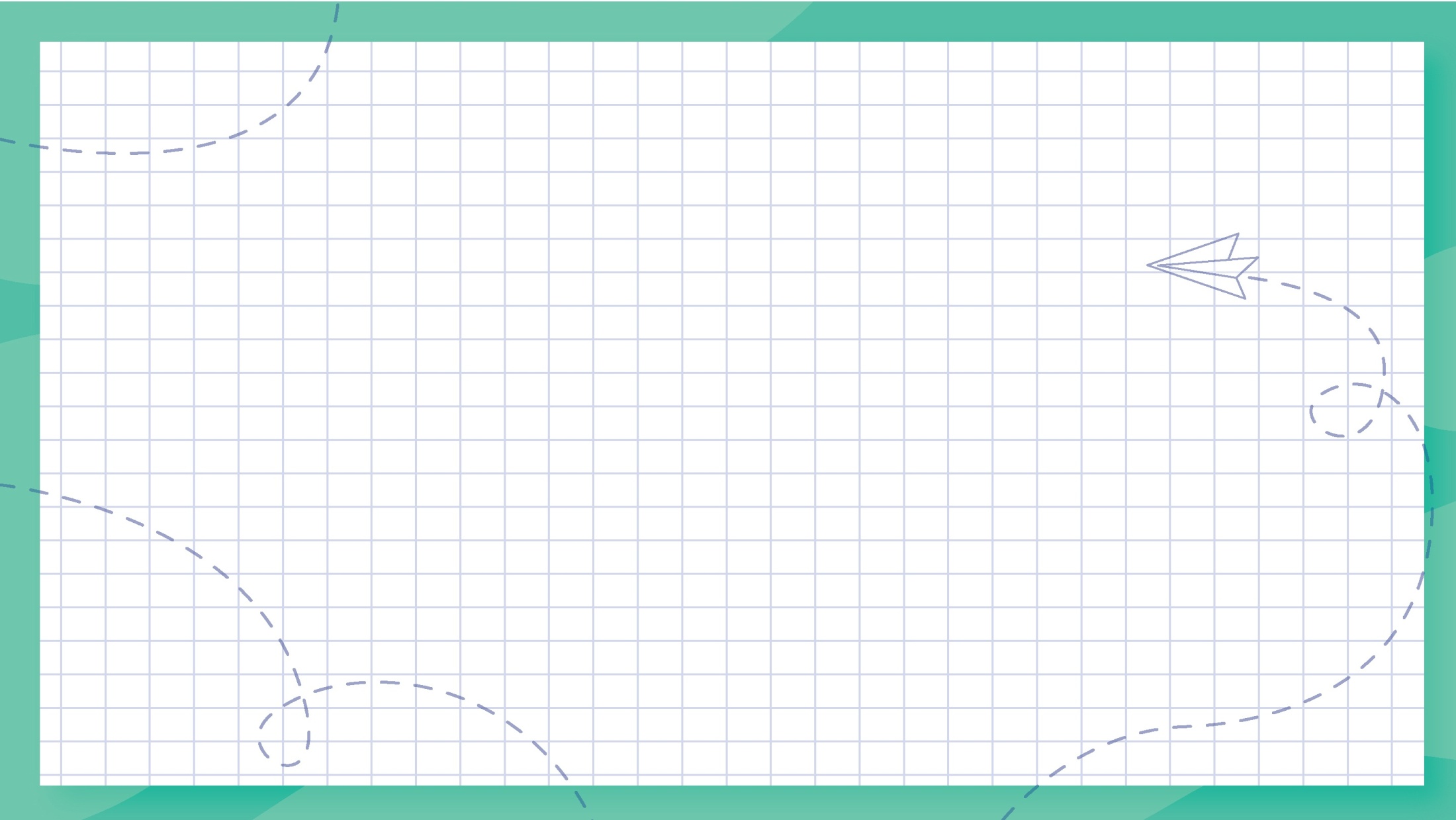 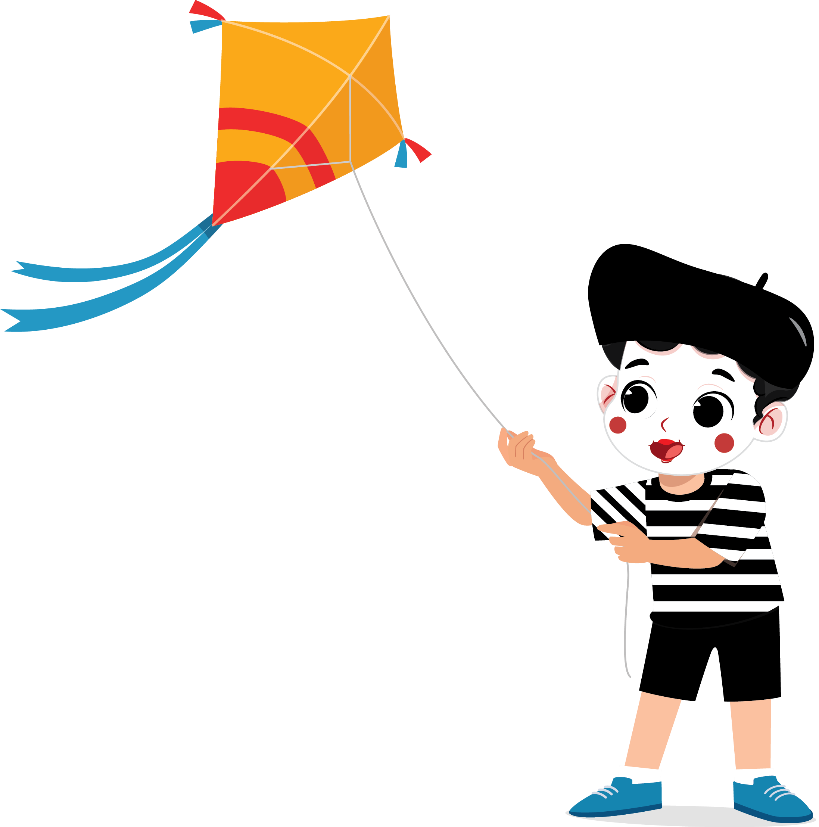 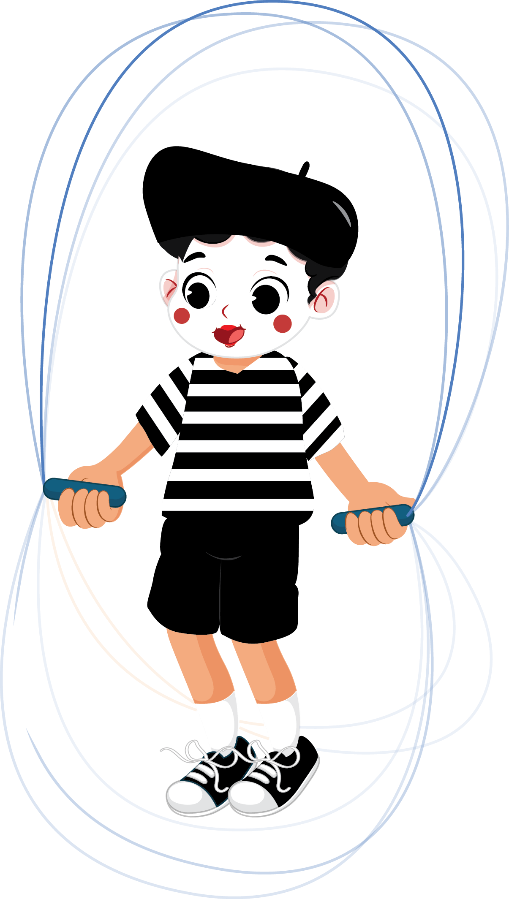 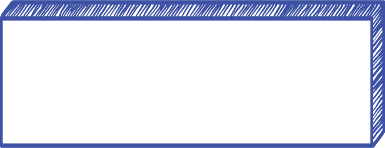 Berikut contoh menirukan peristiwa yang disukai.
Lompat tali
Bermain layangan
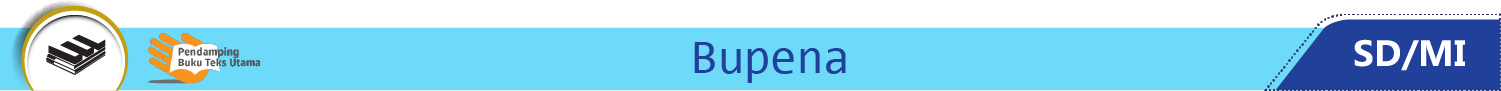 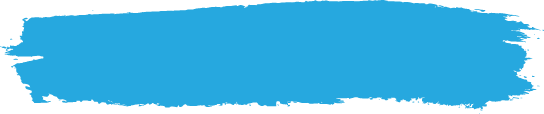 B. Melakukan Pantomim
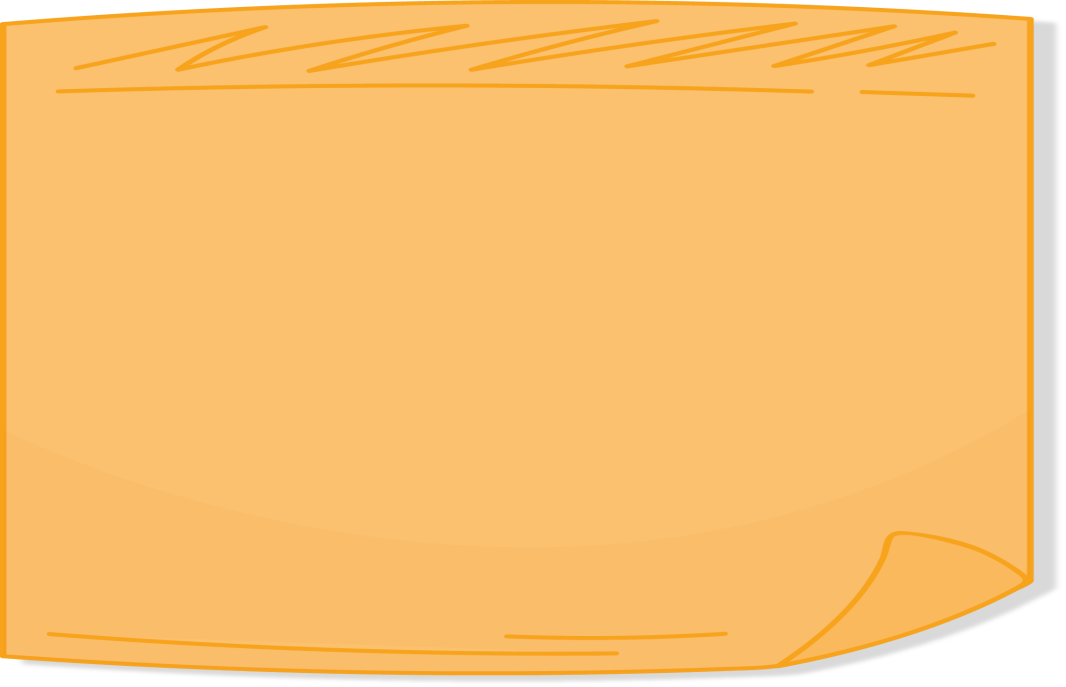 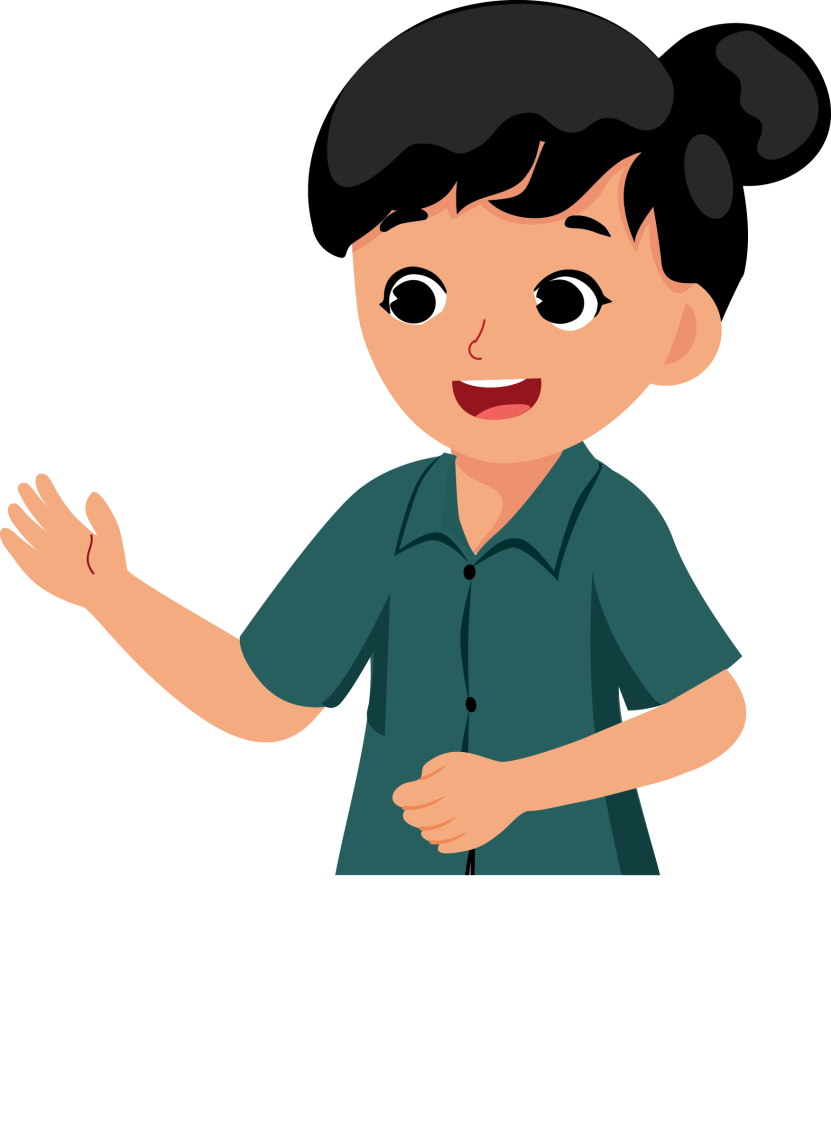 Pantomim dapat dilakukan tanpa menggunakan benda.
Saat menirukan gerakan, berimajinasilah.
Bayangkan benda yang dipakai dan gerakan khas yang dilakukan.
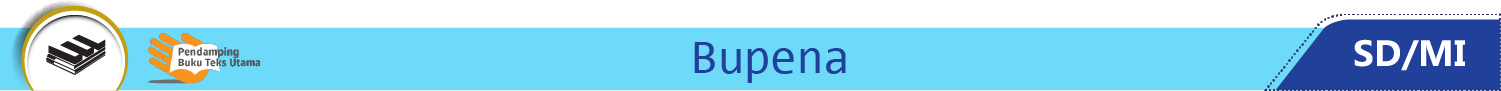 Gerakan yang dilakukan seolah-olah nyata.
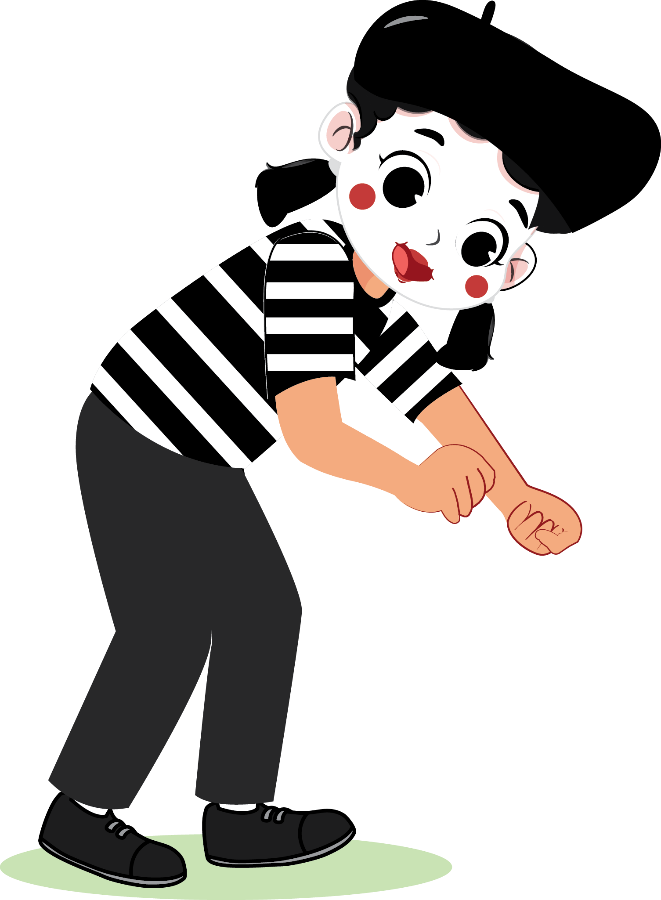 Misalnya, gerakan petani saat mencangkul.
Peragakan gerakan di depan teman-teman.
Lakukan dengan percaya diri dan sungguh-sungguh.
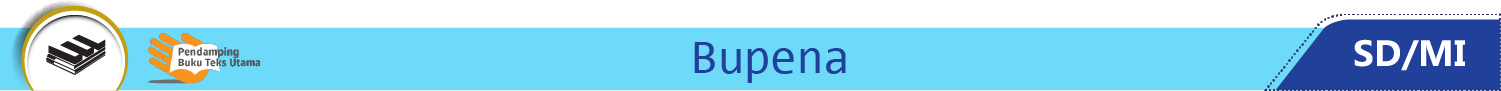